OSCERState of the Center
Henry Neeman, Director
OU Supercomputing Center for Education & Research
A Division of OU Information Technology
hneeman@ou.edu
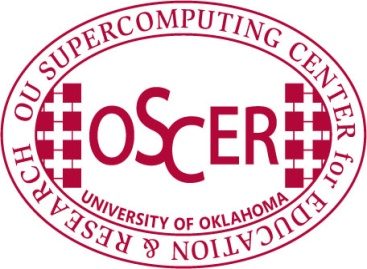 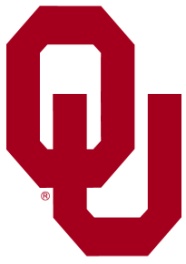 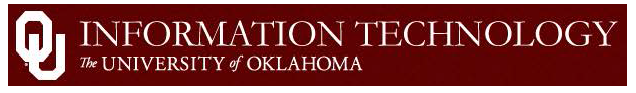 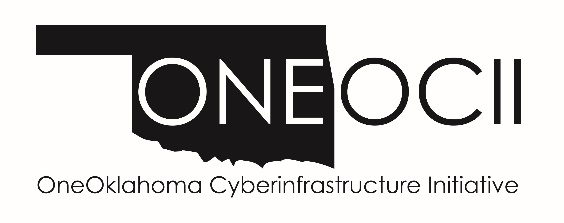 Wednesday September 30 2020
University of Oklahoma
Use Our Ugly Symposium Website!
Our ugly Symposium website
http://symposium2020.oscer.ou.edu/
has a complete agenda and speaker information.

It’s so ugly that it’s optimized for phones and tablets.

We encourage you to use it!
OSCER State of the Center Address
Wed Sep 30 2020
2
Preregistration Profile 2020
Organizations: 740 preregistered (or speaking) from                  48 US states and 4 US territories (missing only AK, WY),        plus 14 other countries on every continent except Antarctica
Academic: preregistered 229 institutions
Includes 79 academic institutions in 25 of 28 EPSCoR jurisdictions
Industry: preregistered 43 private companies
Government: preregistered 22 agencies (federal, state, non-US)
Non-governmental/not-for-profit: preregistered 16 organizations
Demographics: 737 preregistered (and/or speaking)
15% OU, 85% non-OU (or unknown)
31% Oklahoma, 69% non-Oklahoma (or unknown)
50% from EPSCoR states, 50% non-EPSCoR (or unknown)
83% academic, 17% non-academic (or unknown)
OSCER State of the Center Address
Wed Sep 30 2020
3
Attendee Profile 2002-2019
Over 4000 attendees at the previous 18 Symposia
69 in 2002, 175-350 per year thereafter, typically 275+25
Organizations: 362 2002-2019
Academic: from 127 institutions in 28 US states & territories plus 3 other countries
66 institutions in 12 EPSCoR jurisdictions
35 institutions in Oklahoma
PhD-granting, masters-granting, bachelors-granting,      community colleges, career techs, high school
Historically Black University, Tribal College,                                 3 Native American Serving Non-tribal Institutions
public, private, for-profit
Industry: from 178 firms
Government: from 36 agencies (federal, state, municipal, foreign)
Non-governmental/not-for-profit: from 21 organizations
OSCER State of the Center Address
Wed Sep 30 2020
4
Symposium 2004-19 Sponsors: Thank You!
Sponsors: 98 commercial, 7 non-commercial
Thank you all! Without you, past Symposia couldn’t happen.

Of our 98 commercial sponsors, half have repeated (and/or were acquired by or merged with other sponsors).
OSCER State of the Center Address
Wed Sep 30 2020
5
Thanks!
OU IT
OU CIO David Horton
OSCER Operations Team: Dave Akin, Patrick Calhoun,             Kali McLennan, Jason Speckman
OSCER Research Computing Facilitators: Jim Ferguson,         Horst Severini
Jeremy Hessman, OU IT, for Zoom license help
All of the OU IT folks who helped put this together
OneOklahoma Cyberinfrastructure Initiative (OneOCII)
Pratul Agarwal, OSU
Stephen Wheat, ORU
OSCER State of the Center Address
Wed Sep 30 2020
6
Thanks: Plenary Speakers
Amy Friedlander, National Science Foundation
Susan Gregurick, National Instititues of Health
Tom Lange, Technology Optimization & Management LLC
John Shalf, Lawrence Berkeley National Laboratory
Dan Stanzione, Texas Advanced Computing Center, University of Texas at Austin
OSCER State of the Center Address
Wed Sep 30 2020
7
Thanks: Panel
Moderator: James Deaton, Great Plains Network
Pratul Agarwal, Oklahoma State U
Brian Burkhart, OneNet
Jeremy Evert, Southwestern Oklahoma State U
Jim Ferguson, OU
Karl Frinkle, Southeastern Oklahoma State U
Peter Hawrylak, U Tulsa
Evan Lemley, U Central Oklahoma
Stephen Wheat, Oral Roberts U
OSCER State of the Center Address
Wed Sep 30 2020
8
Thanks!
To all of your for participating, and to those many of you who’ve shown us so much loyalty over the past 18 years.
OSCER State of the Center Address
Wed Sep 30 2020
9
Outline
OU
Resources
Upcoming Resources
Accomplishments
OCII/OneOCII
OSCER State of the Center Address
Wed Sep 30 2020
10
Resources
Dell Intel Haswell HPC Cluster
*TFLOPs: trillion calculations per second
705 compute nodes
1408 CPU chips: Intel Xeon                     “Haswell,” “Broadwell,                     “Skylake,” “Cascade Lake,” “Rome,”                     “Knights Landing,” “Sandy Bridge”
16,608 CPU cores
45 TB RAM
500+ TB global public disk
3 PB global condominium disk
Mellanox FDR10 Infiniband
(3:1 oversubscribed, 13.33 Gbps,
 ~1 microsec latency)
Dell N-series Gigabit/10G Ethernet
CentOS 7.8
52% of the nodes are “condominium”
    (owned by individual research teams).
Peak speed: 537 TFLOPs* (base), 730 TFLOPs (max turbo)
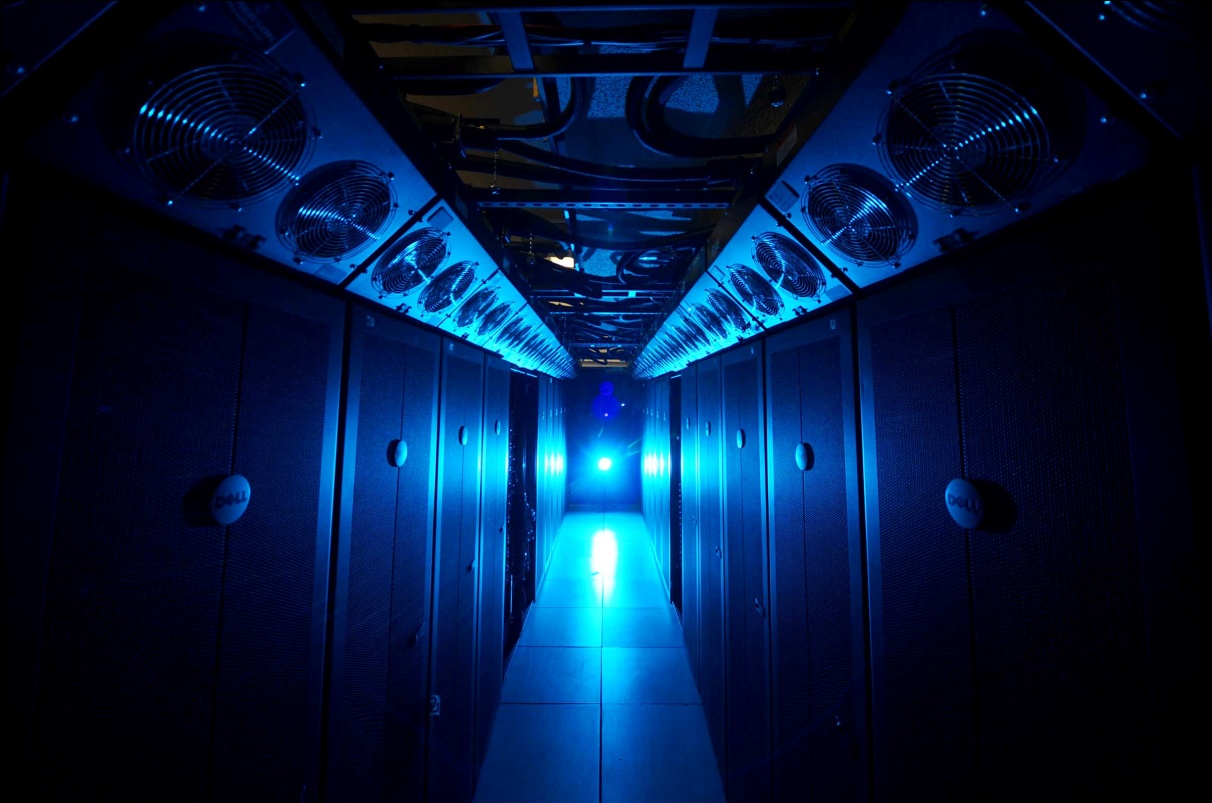 schooner.oscer.ou.edu
Photo: Jawanza Bassue
OSCER State of the Center Address
Wed Sep 30 2020
12
OURcloud
OSCER State of the Center Address
Wed Sep 30 2020
13
Oklahoma PetaStore
A large scale tape library, available to researchers at OU (and statewide), with a unique business model that makes        long term archival storage affordable.
OURRstore, the PetaStore’s successor, is coming soon!
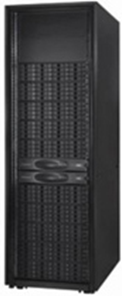 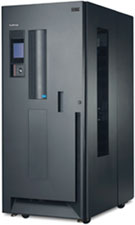 OSCER State of the Center Address
Wed Sep 30 2020
14
OSCER Personnel
Director: Henry Neeman
Senior System Administrator: Dave Akin
Petascale Storage Administrator: Patrick Calhoun
System Administrators: Kali McLennan, Jason Speckman
Research Computing Facilitator, Associate Director for Remote & Heterogeneous Computing: Horst Severini
Research Computing Facilitator: Jim Ferguson
OSCER State of the Center Address
Wed Sep 30 2020
15
Upcoming Resources
New Supercomputer: RFP
We can’t say much about the new supercomputer RFP, because information is embargoed until the RFP process is completed.
We’ll make an announcement when the time comes.
Our research stakeholders will be happy!
OSCER State of the Center Address
Wed Sep 30 2020
17
New Supercomputer: Changes
Rolling purchases instead of leasing: no “forklift upgrade.”
Retain old hardware longer: We plan to have all of Schooner’s IT-owned compute nodes (Haswell, Broadwell) in production through ~2024.
Condominium hardware: The supercomputer you bought it for, plus the next supercomputer.
Schooner Haswell, Broadwell and Xeon Phi: through ~2024 (Schooner + Sooner).
Schooner Skylake, Cascade Lake and Rome: through ~2028 (Schooner + Sooner + Boomer).
Ceph for home and slow scratch directories.
More on this shortly.
OSCER State of the Center Address
Wed Sep 30 2020
18
New Supercomputer: Features
Updated networks (Infiniband and Ethernet).
AI/Machine Learning
More hardware capacity
More variety of hardware components
More emphasis on AI/ML instead of floating point
Auto-archive directory for each user in each filesystem
Example: /scratch/hneeman/autoarchive
A daemon script will constantly walk the filesystems looking for new/modified files to archive.
We’ll make this capability available to other institutions that use OURRstore (more on this shortly).
OSCER State of the Center Address
Wed Sep 30 2020
19
OURdisk (Ceph Condominium)
OU Research Disk (OURdisk)
Pricing coming soon – will be the lowest cost disk offering in OU IT history!
Ceph clusters at OU Norman and OUHSC
~3.8 PB per campus to start, then add more with demand
8+3 erasure coding – more reliable than RAID6!
We wrote a simulator that showed 0.1% chance of                      3 simultaneous drive failures on 1000+ drives over 5 years.
Being deployed now (physical deployment completed).
Initially available on the supercomputer, then we’ll roll out more options gradually, such as:
mirroring between campuses (at double the price);
mount on other OU IT servers;
mount on non-IT servers.
OSCER State of the Center Address
Wed Sep 30 2020
20
OURRstore Tape Archive
OU & Regional Research Store
Continues our successful business model on the PetaStore:
NSF MRI buys HW/SW;
CIO covers space/power/cooling/network/labor/maintenance;
researchers buy tape cartridges.
Open to researchers in all EPSCoR jurisdictions and          all Great Plains Network full member states.
Institutions in non-EPSCoR/non-GPN jurisdictions can buy a tape cartridge expansion cabinet (we have room for 2).
Over 80 research teams waiting (im)patiently.
Initially, 6 × LTO-8 tape drives = 
~11,000 tape cartridge slots now, can grow to ~16,000.
OSCER State of the Center Address
Wed Sep 30 2020
21
OURRstore Status
All hardware purchased and delivered to OU’s 4PP data center.
Tape library physical deployment done.
Disk, server, switch physical deployment coming shortly.
“Friendly user” mode late 2020, full production spring 2021.
“Friendly user” means the exact opposite of user friendly.
Once we’re in production, we’ll set the PetaStore to read-only, then start copying files from there to here.
Copying will take at least 4 months, probably 6-12 months.
OSCER State of the Center Address
Wed Sep 30 2020
22
OURRstore New Features
Auto-Archiving: User places files in a specific directory,                 a daemon process archives them automatically.
File Sharing (via Globus license): With a few clicks,                        a file owner can designate a file to be downloadable by                  (a) a specific user, (b) a specific group or (c) the whole world.   (Files are private by default.)
Caching: Files live on the disk front end until they’re                    the least recently used and need to be cleared out to make room for incoming files – popular files are on disk and tape,   unpopular files are on tape only.
Disk Purchase: Buy disk that files can live on permanently,          for fast downloading.
Researcher Cost: LTO-7 “Type M” is 3.6 times bigger,              half the cost per TB of LTO-6 on the PetaStore.
OSCER State of the Center Address
Wed Sep 30 2020
23
HIPAA Enclaves
All OSCER systems will have HIPAA enclaves, targeting calendar 2021 (in planning stages now).
Supercomputer HIPAA enclave
OURdisk (Ceph) HIPAA enclave
OURRstore HIPAA enclave
Later, we plan to expand to other flavors of regulated data (e.g., Controlled Unclassified Information).
OSCER State of the Center Address
Wed Sep 30 2020
24
Accomplishments
OSCER Outcomes: Research
External research funding to OK institutions facilitated by OneOCII lead institutions (Fall 2001- Summer 2013): $375M+
Funded projects facilitated: 600+
OK faculty and staff: 250+ in 30+ academic disciplines
Specifically needed OneOCII just to be funded: ~$45M
	(necessary but far from sufficient)
NSF EPSCoR RII Track-1 (2008-13, OU+OSU): $15M
NSF EPSCoR RII Track-1 (2013-18, OU+OSU+Noble)): $20M
NSF EPSCoR RII Track-2 (OU+OSU+KU+KSU): $6M
         ($3M to OU+OSU)
NSF EPSCoR RII C2 (OU+OSU+TU+LU+Noble+OneNet): $1.17M
NSF CC-NIE (OU+OSU+LU+OII+UCO+OneNet): $500K
NSF CC*IIE (OU): $400K
NSF CC*IIE (OneNet+GPN): $350K

Publications facilitated: 2900+
NSF CC* (ORU/CU/ECU): $500K
NSF MRI (OU): $968K
NSF MRI (OU): $793K
NSF MRI (OSU): $908K
NSF MRI (OSU): $950K
NSF MRI (Langston U): $250K
NSF MRI (UCO): $304K
NSF MRI (TU): $180K
DOD DURIP (TU): $200K
NSF CC*
         (NSU/SWOSU/SE/RSU): $334K
OSCER State of the Center Address
Wed Sep 30 2020
26
OSCER Outcomes: Education #1
Courses at OU
Ricardo Betancur, Biology
Sudarshan Dhall, Computer Science – multiple times
Andy Fagg, Computer Science – multiple times
Paul Huang, Chemical, Biological & Materials Engineering
Amy McGovern, Computer Science
Chongle Pan, Computer Science
Tyler Ransom, Economics
Ming Xue, Meteorology – multiple times
OSCER State of the Center Address
Wed Sep 30 2020
27
OSCER Outcomes: Education #2
Teaching: 10 institutions including 3 MSIs
Taught parallel computing using OSCER resources:
Cameron U – multiple times
East Central U (NASNI) – multiple times
Oklahoma City U – multiple times
Southeastern Oklahoma State U (NASNI) – 3 semester sequence, multiple times
Taught computational chemistry using OSCER resources:
Northeastern State U (NASNI) – multiple times
Southern Nazarene U
Rogers State U – multiple times
Taught Bioinformatics using OSCER resources:
U Tulsa – 2 semester sequence
OSCER State of the Center Address
Wed Sep 30 2020
28
OneOCII CI Grants
COMPLETED
Grant No. EPS-0919466, “A cyberCommons for Ecological Forecasting,” OU+OSU+KU+KSU, $6M
Grant No. EPS-1006919, “Oklahoma Optical Initiative,” OU+OSU+Noble+TU+LU+OneNet, $1.17M
Grant No. OCI-10310029, “MRI: Acquisition of Extensible Petascale Storage for Data Intensive Research,” OU, $793K
Grant No. OCI-1126330, “Acquisition of a High Performance Compute Cluster for Multidisciplinary Research,” OSU, $908K
Grant No. ACI- 1229107, “Acquisition of a High Performance Computing Cluster for Research and Education,” LU, $250
Grant No. ACI-1440774, “ENCITE: ENabling CyberInfrastructure via Training and Engagement,” OneNet+GPN, $130K
Grant No. ACI-1341028, “OneOklahoma Friction Free Network,” OU+OSU+LU+OII+UCO+OneNet, $500K
Grant No. ACI-1440783, “A Model for Advanced Cyberinfrastructure Research and Education Facilitators,” OU, $400K
Grant No. ACI-1429702, “MRI: Acquisition of a High Performance Computing Cluster for Research at a Predominantly Undergraduate Institution,” UCO, $304K
Grant No. ACI-1531128, “MRI: Acquisition of Shared High Performance Compute Cluster for Multidisciplinary Computational and Data-Intensive Research,” OSU, $950K
Grant No. ?, “DURIP-ARO: Heterogeneous Cluster for Cyber-Physical System Security Analytics,” TU, $200K
Grant No. CNS-1531270, “MRI: Development of Heterogeneous Cluster for Cyber-Physical System Hybrid Analytics,” TU, $180K
Grant No. OAC-1659235, “CC* Network Design: Multiple Organization Regional One Oklahoma Friction Free Network (MORe OFFN)”, NSU+SWOSU+SE+RSU, $334K
ONGOING
Grant No. OAC-1828567, “MRI: Acquisition of a Regional Resource for Long-term Archiving of Large Scale Research Data Collections,” OU, $968K
Grant No. OAC-1925744, “CC* Regional: Extended Vital Education Reach Multiple Organization Regional OneOklahoma Friction Free Network              (EVER-MORe-OFFN),” ORU+Cameron+ECU, $500K
Grant No. OAC-1925681, “CC* Team: Great Plains Regional CyberTeam,” $950K (OU subaward $127K) – all of GPN
TOTAL to OK under OCII/OneOCII: Sep 2008-Sep 2020:
$13.7M in 16 CI grants to 15 OK institutions (OU, OSU, TU, LU, UCO, OII, Noble, OneNet, CU, ECU, NSU, ORU, SWOSU, SE, RSU)
Average of $1.1M per year in new CI grants to OK institutions
Comparison: 2001-2008: $722K (3 grants) TOTAL (1/12 as much per year)
OSCER State of the Center Address
Wed Sep 30 2020
29
Grants That Needed OCII/OneOCII
COMPLETED
Grant No. EPS-0814361, “Building Oklahoma's Leadership Role in Cellulosic Bioenergy,” OU+OSU, $15M
Grant No. EPS-1301789, “Adapting Socio-ecological Systems to Increased Climate Variability,” OU+OSU+TU+Noble, $20M

TOTAL under OCII/OneOCII: $35M in 2 grants that needed OCII/OneOCII to be fundable, to 4 OK institutions since Sep 2008
OSCER State of the Center Address
Wed Sep 30 2020
30
Papers About Pieces of/by OneOCII #1
H. Neeman, D. Akin, H. Al-Azzawi, K. L. Brandt, J. Brooks Kieffer, D. Brunson, D. Colbry, S. Gesing,                               A. Klimaszewski-Patterson, C. Mizumoto, J. A. Pine-Thomas, A. Z. Schwartz, H. Severini, D. Voss and M. Tanash, 2020: “Cyberinfrastructure Facilitation Skills Training via the Virtual Residency Program.” Proc. PEARC'20, 421-428.            DOI: 10.1145/3311790.3396629.
S. P. Calhoun, D. Akin, B. Zimmerman and H. Neeman, 2019: “Large Scale Research Data Archiving: Training for an Inconvenient Technology.” Journal of Computational Science, 36, article 100523 (available online 2016).                       DOI: 10.1016/j.jocs.2020.07.005.
H. Neeman, H. M. Al-Azzawi, D. Brunson, W. Burke, D. Colbry, J. T. Falgout, J. W. Ferguson, S. Gesing, J. Gyllinsky,             C. S. Simmons, J. L. Simms, M. Tanash, D. Voss, J. Wells and S. Yockel, 2020: “Cultivating the Cyberinfrastructure Workforce via an Intermediate/Advanced Virtual Residency Workshop.” Proc. PEARC’19, article 79.                              DOI: 10.1145/3332186.3332204.
N. Berente, S. Ahalt, J. Bottum, D. Brunson, J. Cutcher-Gershenfeld, J. Howison, J. L. King, H. Neeman, J. Towns,                    N. Wilkins-Diehr and S. Winter, 2020: “The Professionalization of Cyberinfrastructure Personnel?” Proc. PEARC’19,  article 87. DOI: 10.1145/3332186.3332225. Best Paper, Workforce Development and Diversity Track.
M. Brazil, D. Brunson, A. Culich, L. DeStefano, D. Jennewein, T. Jolley, T. Middelkoop, H. Neeman, L. Rivera,          J. Smith and J. Wernert, 2020: “Campus Champions: Building and Sustaining a Thriving Community of Practice Around Research Computing and Data.” Proc. PEARC’19, article 78. 10.1145/3332186.3332200.
H. Neeman, H. M. Al-Azzawi, A. Bergstrom, Z. K. Braiterman, D. Brunson, D. Colbry, E. Colmenares, A. N. Fuller,              S. Gesing, M. Kalyvaki, C. Mizumoto, J. Park, A. Z. Schwartz, J. L. Simms and R. Vania, 2018: “Progress Update on the Development and Implementation of the Advanced Cyberinfrastructure Research & Education Facilitators Virtual Residency Program.” Proc. PEARC’18, paper 71. DOI: 10.1145/3219104.3219117.
OSCER State of the Center Address
Wed Sep 30 2020
31
Papers About Pieces of/by OneOCII #2
D. Akin, M. Belgin, T. A. Bouvet, N. C. Bright, S. Harrell, B. Haymore, M. Jennings, R. Knepper, D. LaPine, F. C. Liu,     A. Maji, H. Neeman, R. Reynolds, A. H. Sherman, M. Showerman, J. Tillotson, J. Towns, G. Turner and                       B. Zimmerman, 2017: “Linux Clusters Institute Workshops: Building the HPC and Research Computing Systems Professionals Workforce.” HPCSYSPROS'17: Proc. HPC Systems Professionals Workshop 2017, article 4.               DOI: 10.1145/3155105.3155108.
H. Neeman, A. Bergstrom, D. Brunson, C. Ganote, Z. Gray, B. Guilfoos, R. Kalescky, E. Lemley, B. G. Moore,                   S. K. Ramadugu, A. Romanella, J. Rush, A. H. Sherman, B. Stengel and D. Voss, 2016: “The Advanced Cyberinfrastructure Research and Education Facilitators Virtual Residency: Toward a National Cyberinfrastructure Workforce.” Proc. XSEDE'16, article 57. DOI: 10.1145/2949550.2949584.
H. Neeman, K. Adams, J. Alexander, D. Brunson, S. P. Calhoun, J. Deaton, F. Fondjo Fotou, K. Frinkle, Z. Gray,         E. Lemley, G. Louthan, G. Monaco, M. Morris, J. Snow and B. Zimmerman, 2015: “On Fostering a Culture of Research Cyberinfrastructure Grant Proposals within a Community of Service Providers in an EPSCoR State.” Proc. XSEDE’15, article 19. DOI: 10.1145/2792745.2792764.
H. Neeman, D. Akin, J. Alexander, D. Brunson, S. P. Calhoun, J. Deaton, F. Fondjo Fotou, B. George, D. Gentis,          Z. Gray, E. Huebsch, G. Louthan, M. Runion, J. Snow and B. Zimmerman, 2014: “The OneOklahoma Friction Free Network: Towards a Multi-Institutional Science DMZ in an EPSCoR State.” Proc. XSEDE’14, article 49.                                         DOI: 10.1145/2616498.2616542.
S. P. Calhoun, D. Akin, J. Alexander, B. Zimmerman, F. Keller, B. George and H. Neeman, 2014: “The Oklahoma PetaStore: A Business Model for Big Data on a Small Budget.” Proc. XSEDE’14, article 48. DOI: 10.1145/2616498.2616548.
C. Carley, B. McKinney, L. Sells, C. Zhao and H. Neeman, 2013: “Using a Shared, Remote Cluster for Teaching HPC.”         Proc. IEEE CLUSTER 2013. DOI: 10.1109/CLUSTER.2013.6702630.
OSCER State of the Center Address
Wed Sep 30 2020
32
Papers About Pieces of/by OneOCII #3
H. Neeman, D. Brunson, J. Deaton, Z. Gray, E. Huebsch, D. Gentis and D. Horton, 2013: “The Oklahoma Cyberinfrastructure Initiative.” Proc. XSEDE’13, article 70. DOI: 10.1145/2484762.2484793.
A. Fitz Gibbon, P. Gray, D. A. Joiner, T. Murphy, H. Neeman, R. M. Panoff, C. Peck and S. Thompson, 2010: “Teaching High Performance Computing to Undergraduate Faculty and Undergraduate Students.”              Proc. TeraGrid’10, article 7.  DOI: 10.1145/1838574.1838581. Best Paper: Education, Outreach & Training Track. 
H. Neeman, H. Severini, D. Wu and K. Kantardjieff, 2010: “Teaching High Performance Computing via Videoconferencing.” ACM Inroads, 1 (1), 67-71. DOI: 10.1145/1721933.1721954.
H. Neeman, H. Severini, D. Wu and K. Kantardjieff, 2008: “Teaching Supercomputing via Videoconferencing.” Proc. TeraGrid 2008. Best Paper: Education, Outreach & Training Track.
H. Neeman, H. Severini and D. Wu, 2008: “Supercomputing in Plain English: Teaching Cyberinfrastructure to Computing Novices.” inroads: SIGCSE Bulletin, 40 (2), 27-30. DOI: 10.1145/1383602.1383628.
OSCER State of the Center Address
Wed Sep 30 2020
33
HPC Capacity
2002: 1.2 TFLOPs statewide, 1 Service Provider
2005: 6.5 TFLOPs statewide, 1 Service Provider
2008: 40 TFLOPs statewide, 2 Service Providers
2012: 200+ TFLOPs statewide, 4 Service Providers
2015: 400+ TFLOPs statewide, 5 Service Providers
2016: 400+ TFLOPs statewide, 6 Service Providers
2018: 500+ TFLOPs statewide, 5 Service Providers
2020: 800+ TFLOPs statewide, 6 Service Providers
OU, OSU, TU, Langston U, UCO, ORU
This modestly beats Moore’s Law (~700x vs 512x).
OSCER State of the Center Address
Wed Sep 30 2020
34
External Funding Summary
External research funding facilitated by OSCER                   (Fall 2001- Fall 2020): $824M total, $375M to OU (46%)
Funded projects: 680+
260+ OU faculty and staff in 36 academic departments and        13 non-academic units
Comparison: Fiscal Year 2002-20 (July 2001 – June 2020):   OU Norman externally funded research expenditure: $1.74B
Since being founded in fall of 2001,                                      OSCER has enabled research projects comprising                                                                    over 1 / 5 of OU Norman's total externally funded research expenditure, with more than a 10-to-1 return on investment.
OSCER State of the Center Address
Wed Sep 30 2020
35
E
E
E
E
External Research Grants
R. Palmer, B. Cheong, C. Fulton, J. Salarzar, H. Sigmarsson, M. Yeary, T.-Y. Yu, G. Zhang, “ARRC R&D Activities in Phased Array Weather Radar,” NOAA, $1.1M
E. Martin, “CAREER: Precipitation Variability Across Timescales,” NSF, $940K
P. Fritsch, “American Crossroads: Digitizing the Vascular Flora of the South-Central United States,” NSF, $934K
R. McPherson, E. Kuster, E. Martin, B. Moore, M. Shafer, “Hosting the Department of the Interior's South Central Climate Adaptation Science Center,” USGS, $896K
M. Elshahed, “PurSUit: Discovery, characterization, and elucidation of the global patterns and determinants of anaerobic fungal (Neocallimastigomycota) diversity in the herbivorous gut,” NSF, $762K
G. McFarquhar, W. Wu, X. Hu, “Use of MARCUS, MICRE and COMBLE data to enhance understanding of cloud and aerosol processes in their interactions in high-latitude regions,” DOE, $690K
D. Resasco, B. Wang, “Hydrophobic enclosures in bio-inspired nanoreactors for enhanced phase selectivity. A combined experimental/theoretical approach,” DOE, $675K
A. McGovern et al, “AI Institute: Artificial Intelligence Institute for Environmental Sciences (AI2ES),” NSF, $20M
J. Zhou, “Searching for General Rules Governing Microbiome Dynamics Using Anaerobic Digesters as Model Systems,” NSF, $3M
A. Pereira, “Systems Genetics Studies on Rice Genomes for Analysis of Grain Yield and Quality Under Heat Stress,” NSF, $2.5M
D. Devegowda, C. Sondergeld, C. Rai, “Reservoir Characterization in Unconventional Oil & Gas Reservoirs,” Marathon Oil, $2M
S. Crossley, L. Lobban, B. Wang, A. Feltz, “EFRI E3P: Tuning Catalyst Design to Recycle Mixed Polymer Streams,” NSF, $2M
S. Welch, “Building Field-Based Ecophysiological Genome-to-Phenome Prediction,” NSF, $2M
L. Bartley, Stacey, Thelen, Du, “Genome-enabled characterization of orphan receptor-like kinases in plants,” NSF, $2M
D. Devegowda, F. Civan, R. Sigal, “Simulation of Shale Gas Reservoirs Incorporating Appropriate Pore Geometry and the Correct Physics of Capillarity and Fluid Transport,” RPSEA, $1.4M
Y. Shao, “Multiscale Modeling of Enzymatic Reactions and Firefly Bioluminescence,” NIH, $1M
OSCER-FACILITATED FUNDING TO DATE:
$824M total, $375M to OU
OSCER State of the Center Address
Wed Sep 30 2020
36
E
E
E
E
External Research Grants (cont’d)
B. Schenkel, N. Yussouf, “Investigating the impact of ambient deep-tropospheric vertical wind shear on tornadoes and their attendant supercells within tropical cyclones,” NSF, $499K
A. Johnson, X. Wang, “Flow-dependent machine learning based post-processing of convection allowing ensembles to provide convective outlooks of severe weather hazards,” NOAA, $489K
K. Leighly, D. Terndrup, “Spectral Synthesis for Broad Absorption Line Quasars – Feedback and Physics for Everyone,” NSF, $474K
A. Ford Versypt, “CAREER: Multiscale Modeling of a Virtual Kidney during the Onset and Progression of Diabetic Kidney Disease,” NSF, $459K
P. Zhu, “CAREER: Lead-Free Pseudohalide/Halide Perovskite Nanocrystals for White Light-Emitting Diodes,” NSF, $440K
D. Devegowda, F. Civan, R. Sigal, “Simulation of Shale Gas Reservoirs Incorporating Appropriate Pore Geometry and the Correct Physics of Capillarity and Fluid Transport,” Industry Consortium, $405K
D. Arcila, “Exploring the genomics of convergent snout elongations in deep-sea fishes,” NSF, $300K
K. Nicholas, “SusChEM: Deoxygenation and Reductive Coupling of Alcohols Catalyzed by Oxo-Metal Complexes,” NSF, $405K
G. McFarquhar, “Experiment of Sea Breeze Convection, Aerosols, Precipitation and Environment (ESCAPE),” NSF, $605K
A. Holgado, “RUI: Examining Molecular Players Integrating Autophagy and Neuronal Development and Maintenance,” NSF, $600K
D. Devegowda, C. Sondergeld, C. Rai, “Unconventional Shale Consortium,” Industry Consortium, $600K
N. Youssef, “BEE: Discovery and characterization of novel microbial lineages in an early Earth analog sulfur-based ecosystem,” NSF, $578K
H. Bluestein, B. L. Cheong, D. Bodine, “Enhanced Radar Studies of Severe Convective Storms and Tornadoes,” NSF, $576K
D. Devegowda, C. Sondergeld, C. Rai, “Enhanced Oil Recovery in Shales,” Ovintiv Corp, $500K
E. Baron, “Modeling the Atmosphere of Solar and Other Stars: Radiative Transfer with phxT,” NASA, $478K
X. Wang, “Advancing the Direct Assimilation of Radar Observations to Improve Convective Scale Numerical Weather Prediction through Optimizing Combined Use of Static and Ensemble Covariances, the Additive Perturbations, and the Assimilation Frequency in the Hybrid E,” NOAA, $523K
OSCER-FACILITATED FUNDING TO DATE:
$824M total, $375M to OU
OSCER State of the Center Address
Wed Sep 30 2020
37
E
E
E
E
External Research Grants (cont’d)
C. Homeyer, A. McGovern, “Automated Detection and Analysis of Severe, Tropopause-Penetrating Convective Storm Patterns Using Remote Sensing Data Fusion and Deep Learning,” NASA, $325K
P. D. Sheehan, “Demographics of the Youngest Protostars and their Disks,” NSF, $300K
M. Xue, X. Hu, N. Snook, T. Supinie, “Unified Forecast System Research-to-Operations Project (UFS-R20) Task: RRFS and Retirement of Legacy Models,” NOAA, $292K
M. Biggerstaff, K. Elmore, “Understanding the Propagation and Evolution of Rotation in Linear Storms,” NOAA, $259K
X. Wang, “Accelerate the development of the Hurricane Analysis and Forecasting System (HAFS),” NOAA, $250K
D. Bodine, B. L. Cheong, T. Y. Yu, R. Palmer, A. Reinhart, P. E. Kirstetter, “Using Observations, Simulations, and Artificial Intelligence to Develop a Lake-Effect Snow Prediction System,” Weathernews Americas, $249K
X. Wang, A. Johnson, “UFS-R20 CAM Sub-Project: Rapid Refresh Forecast System (RRFS) development and implementation,” NOAA, $244K
Y. Jung, C. Liu, M. Xue, “Development and Testing of a GSI-based Multi-Scale EnKF System for Convection-Allowing Stand-Alone Regional FV3,” NOAA, $402K
Y. Kuang, “RoL: The rules of life were made to be broken - Connecting physiology, evolutionary ecology, and mathematics to identify a Growth Rate Rule,” NSF, $396K
N. Youssef, “Phylogenomics and evolutionary history of the anaerobic fungal group, Neocallimastigomycota,” NSF, $393K
K. Hambright, “Challenging the broadcast allelopathy paradigm in toxigenic microbial eukaryotic ecology,” NSF, $385K
N. Snook, C. Homeyer, A. McGovern, “0-3 Hour Tornado Prediction using the Warn on Forecast System and Machine Learning,” NOAA, $363K
D. Andresen et al, “GP-ARGO: The Great Plains Augmented Regional Gateway to the Open Science Grid,”, NSF, $357K
W. Wu, G. McFarquhar, “From Clouds to Precipitation: Multiscale Dynamics-Microphysics Interactions in Cumulus Clouds,” DOE, $344K
A. McGovern, “Deep learning for operational identification and prediction of synoptic-scale fronts,” NOAA, $334K
M. Fishbein, “Can Hundreds of Unlinked Loci Really Resolve Recent, Rapid Radiations of Plant Species?,” NSF, $304K
OSCER-FACILITATED FUNDING TO DATE:
$824M total, $375M to OU
OSCER State of the Center Address
Wed Sep 30 2020
38
E
E
E
E
External Research Grants (cont’d)
J. Basara, “19-EARTH19-321, Evaluating the Contributions of Local and Non-Local Land Atmosphere Coupling to Flash Drought Evolution and Prediction,” NASA, $135K
B. Mooers, “Role of a Lysine Hydroxylase in Breast Cancer,” OCAST, $135K
Q. Xu, “Advance the Cutting-Edge Science and Technology in Radar and Satellite Data Assimilation for Analyses and Predictions of Severe Storms and Tropical Cyclones,” DOD ONR, $124K
E. Maher, D. Horm, “OKFutures Systems-Level Evaluation Planning Oklahoma Partnership for School Readiness,” OKFutures, $112K
D. Devegowda, “Factors Governing Diffusiophoresis and its Impact on Fluid Flow in Porous Media,” American Chemical Society, $110K
X. Wang, Y. Wang, “Development and Research of Hybrid EnVar Data Assimilation for Convective-Scale,” NOAA, $100K
R. Nygaard, “Advanced cement characterization and modeling to evaluate novel additives to improve wellbore integrity,” Oklahoma State U, $100K
P. Kotlik, S. Markova, H. Lanier, “Genomics of adaptation along a latitudinal cline: Bank vole genome sequencing collaboration,” Czech Academy of Science $90K
J. Walter, B. Carpenter, “Refining principal stress measurements in reservoir underburden in regions of induced seismicity through seismological tools, laboratory experiments, and theory,” Electric Power Research Institute Inc, $233K
M. Xue, C. Liu, N. Snook, “Advanced Data Assimilation and Prediction Research for Convective-Scale 'Warn-on-Forecast',” NOAA, $200K
P. Zhu, “CAREER: Lead-Free Pseudohalide/Halide Perovskites for Next-Generation White Light-Emitting Diodes,” NSF, $225K
F. Kong, M. Xue, “Development of a Storm-Scale Ensemble Numerical Weather Prediction System for Chongqing Meteorological Service,” Chinese Acad Sci, $199K
R. Nygaard, “Real-Time Drilling Optimization System for Improved Overall Rate of Penetration and Reduced Cost/Ft in Geothermal Drilling,” Oklahoma State U, $187K
E. Baron, “Unlocking Type Ia Supernovae with an Ultraviolet Key,” NASA, $181K
P. Gignac, “Ecomorphological diversification and the origin of phenotypic disparity in crocodile-line archosaurs,” NSF, $161K
T. Misiewicz, A. Moore, “NSF Postdoctoral Fellowship in Biology FY 2018,” NSF, $138K
OSCER-FACILITATED FUNDING TO DATE:
$824M total, $375M to OU
OSCER State of the Center Address
Wed Sep 30 2020
39
E
E
E
E
External Research Grants (cont’d)
K. Brewster, F. Carr, N. Snook, “CASA DFW Testbed Operations and Data Impacts,” Synoptics, $89K
F. Kong, X. Hu, “Development of a Storm-Scale Ensemble Numerical Weather Prediction System for Chongqing Meteorological Service,” Chinese Acad Sci, $87K
X. Dai, “Microlensing Size of AGN Reflection Hump,” NASA, $73K
J. Pei, “Improving the Modeling Fidelity of Complex Aerospace Systems with Mem-Models,” Oklahoma State U, $27K
?, S. Schroeder, “Modulation of the human lung transcriptomic immune response by SARS-CoV-2 M protein,” Presbyterian Health Fndtn, $25K
S. Schroeder, “Viral RNA Structures, Function, and Energetics,” NIH, $25K
P. D. Sheehan, “Surrogate Modeling of Protostellar Disk Radiative Transfer Models,” NRAO, $10K
P. Brown, C. Ashall, E. Baron, A. Cikota, L. Galbany, P. Hoeflich, D. Howell, P. Milne, N. Suntzeff, L. Wang, X. Wang, Y. Yang, J. Zhang, “Ultraviolet Spectroscopy of Extreme Standard Candles, 2020-2022, 62 Orbits,” NASA, $?
OSCER-FACILITATED FUNDING TO DATE:
$824M total, $375M to OU
OSCER State of the Center Address
Wed Sep 30 2020
40
E
E
E
E
External Research Grants (cont’d)
R. McPherson, E. Kuster, E. Martin, B. Moore, M. Shafer, “Hosting the Department of the Interior's South Central Climate Adaptation Science Center,” USDOI/USGS, $870K
G. McFarquhar, R. Rauber (UIUC), “SOCRATES: Microphysical processes in Southern Ocean Clouds,” NSF, $821K (total), $367K (OU)
D. K. Walters, “Implementation and Validation of Advanced Turbulence Modeling Methods for Liquid Metal Flow in Nek5000,” DOE, $756K
K. Brewster, F. Kong, N. Snook, M. Xue, C.Zhang, “Enhancing CAM Ensemble Forecast System and Improving Ensemble Forecast Products in Support of HMT Winter Weather and Heavy Precipitation Forecasting,” NOAA, $748K
B. Wang, “Catalysis Driven by Confined Hot Carriers at the Liquid/Metal/Zeolite Interface,” DOE, $750K
M. Biggerstaff, “Spatiotemporal maps of damaging winds from integrated remote and in situ observations,” NIST, $737K
C. Pan, “Integrating single-cell wetland microbiome structure, function, and activity to ecosystem-scale biogeochemical fluxes,” DOE, $637K
A.T. Peterson (KU), X. Xiao, J. Basara, R. Jabrzemski,   H. Neeman, S. Little (OSU), R. Brennan (UCO), F. Agusto (KU), R. Raghavan (KSU), A. Ghosh (PSU), A. Khalighifar (KU), “RII Track-2 FEC: Marshalling Diverse Big Data Streams to Understand Complexity of Tick-borne Diseases in the Southern Great Plains,” NSF, $3.9M (total), $883K (OU)
L. Xiang, “Academic-Industry Partnership for the Translation of a 4D in vivo Dosimetry Approach for Radiation Therapy,” NIH, $3.8M
X. Xiao, D. Prosser (USGS), R.Webby (St. Jude Children’s), Yuanwei Qin, “US-China Collab: Harnessing big data to understand and predict diversity and transmission of human- and animal-infected avian influenza viruses in China,” NSF, $2.5M (total), $2M (OU)
P. Gaffney (OMRF), B. McKinney (TU), “Molecular Mechanisms and Genetics of Autoimmunity,” NIH, $2.4M
K. D. Hambright, L. Krumholz, A. Wilson (Auburn U),    H. Paerl (UNC Chapel Hill), M. Steffen (James Madison U), “Dimensions: Collaborative research: The cyanobacterial bloom microbial interactome as a model for understanding biogeographical and seasonal patterns in functional biodiversity,” NSF, $2M
M. Paulus (LIBR), B. McKinney (TU), “The Center for Neuroscience-based Mental Health Assessment and Prediction (NEUROMAP),” NIH, $1.49M
OSCER-FACILITATED FUNDING TO DATE:
$824M total, $375M to OU
OSCER State of the Center Address
Wed Sep 30 2020
41
E
E
E
E
External Research Grants (cont’d)
S. Razavi, D. Papavasssiliou, “Effect of heterogeneous particles and surfactants on the stability and rheology of fluid interfaces,” NSF, $500K
R. Voronov (NJIT), “Developing New Tissue Engineering Technology for Bone Implants,” Gustavus and Louise Pfeiffer Research Foundation, $400K
Y. Jung, M. Xue, C. Liu, F. Kong, “Accelerated Implementation, Testing and Evaluation of Optimized Radar Data Assimilation Capabilities within Ensemble-Variational Hybrid GSI for the NOAA Convection-allowing rapidly updated Forecasting System,” NOAA, $394K
M. Galizia, B. Wang, “Collaborative Research: Molecular-level understanding of small molecule transport in glassy polymers exhibiting configurational free volume,” NSF, $391K
G. McFarquhar, R. Marchand (UW), “Quality control and analysis enabling use of MARCUS and MICRE data for scientific purposes,” DOE, $390K
X. Wang, “Accelerate FV3-based ensemble prediction system: Hourly Updating CAM Ensemble Development,” NOAA, $383K
X. Wang, “MPAR targeting observation research for WoF,” NOAA, $362K
N. Kaib, “Planetary Systems as the Bottom Levels of Hierarchies,” NASA, $345K
G. McFarquhar, W. Wu, R. Rauber (UIUC), “Collaborative Research: Impacts of microphysical, thermodynamic, and dynamical processes on nocturnal and oceanic convective systems via analyses from PECAN and HAIC/HIWC,” NSF, $549K
N. Yussouf, P. Heinselman, L. J. Wicker, Y. Jung, M. Xue, “Impact of Assimilating Phased Array Radar Observations on Convective-scale Numerical Weather Prediction Model for Severe Weather Forecasts, Spectrum Efficient National Surveillance Radar (SENSR) research as part of 2015 Spectrum Pipeline Act,” ?, $544K
G. Richter-Addo, “Chemical Reactivity and Redox Behavior of Heme-HNOx Derivatives,” NSF, $540K
M. Xue, C. Ziegler, X. Hu, “Collaborative Research: Observing and Understanding PBL Heterogeneities and Their Impacts on Tornadic Storms During VORTEX-SE 2018 Field Experiment,” NSF, $524K
N. Kaib, “CAREER: Next Generation Models of Planet Formation and Evolution,” NSF, $521K
J. Garg, “Investigation of strain and superior functionalization schemes for large enhancement of thermal conductivity in polymer-graphene nanocomposites and binary semiconductors,” NSF, $500K
S. Razavi, D. Papavassiliou, “Effect of heterogeneous particles and surfactants on the stability and rheology of fluid interfaces,” NSF, $500K
OSCER-FACILITATED FUNDING TO DATE:
$824M total, $375M to OU
OSCER State of the Center Address
Wed Sep 30 2020
42
E
E
E
E
External Research Grants (cont’d)
X. Wang, “Improving National Weather Service Convection Allowing Hazardous Weather Prediction by Using a Cost-Effective Large Background Ensemble in a Regional FV3 EnVar Data Assimilation System,” NOAA, $462K
F. Kong, X. Hu, M. Xue, K. Brewster, “Development of a Storm-Scale Ensemble Numerical Weather Prediction System for Chongqing,” Chongqing Inst of Green and Intelligent Tech, Chinese Academey of Sciences, $225K
X. Chen, “Collaborative Research: Multi-scale validation of earthquake source parameters to resolve any spatial, temporal or magnitude-dependent variability at Parkfield, CA,” NSF, $224K
F. Kong, M. Xue, Y. Jung, X. Hu, “Upgrade the Storm-Scale Assimilation and Ensemble Forecast Capability for Shenzhen Meteorological Bureau,” Shenzhen Institute of Advanced Technology, Chinese Academy of Sciences, $214K
L. Xiang, “Real-Time Dosimetry in External Beam Radiation Therapy with X-Ray Acoustic Computed Tomography,” OK-CAST, $209K
R. Janknecht, B. Mooers, “Role of JMJD4 in Breast Cancer,” Presbyterian Health Foundation, $200K
D. Papavassiliou, “Turbulent transport in wall turbulence: The role of VLSMs and the interplay of molecular/convective effects,” NSF, $325K
Wu, “Collaborative Proposal: Observational and Numerical Modeling Studies of Rain Microphysics,” NSF, $318K
K. D. Hambright, J. Beyer, “Challenging the broadcast allelopathy paradigm in toxigenic microbial eukaryotic ecology,” NSF, $300K
M. Xue, X. Hu, Y. Jung, K. Brewster, “Evaluation and Optimization of Two New Scale-Aware PBL Schemes within WRF for the Prediction of Day- and Night-Time Storm Environment and Tornadic Storms during VORTEX-SE,” NOAA, $287K
R. Betancur, “Collaborative Research: FishLife: genealogy and traits of living and fossil vertebrates that never left the water,” NSF, $273K
B. Moore, K. Brewster, F. Carr, “CASA DFW Testbed Operations and Data Impacts,” SGT & EarthNetworks, $260K
G. McFarquhar, “Observations of aerosols above clouds and their interactions (ORACLES),” NASA, $249K
D. K. Walters, “Robust Adaptive Controls for Shipboard Landing of Multi-Rotor Unmanned Aerial Vehicles,” DoD ONR, $243K
OSCER-FACILITATED FUNDING TO DATE:
$824M total, $375M to OU
OSCER State of the Center Address
Wed Sep 30 2020
43
E
E
E
E
External Research Grants (cont’d)
X. Wang, A. Johnson, Clark, “Improving NWS Convection Allowing Hazardous Weather Ensemble Forecasts through Optimizing Multi-Scale Initial Condition (IC) Perturbations,” NOAA, $138K
Y. Shao, “Rational Development of Selective and Potent Inhibitors to Pro-apoptotic Bax Protein,” OCAST, $135K
E. Epifanosky(Q-CHEM Inc), Y Shao, “Multiscale ab initio QM/MM and machine learning methods for accelerated free energy simulations,” NIH, $132K (total), $24K (OU)
N. Kaib, “(XRP18 Step-2) Planetary Systems as the Bottom Levels of Hierarchies,” NASA, $126K
D. Bodine, Yu, B. Cheong, A. Reinhart, R. Palmer, “Observation-based Microphysics Classification and Cloud Activity for Lake-effect Snow,” Weathernews Americas, $124K
D. Bodine, A. Reinhart, “Evaluation of Structural Vulnerability in the Southeast United States Using High-Resolution Tornado Simulations with Buildings and Terrain,” NOAA, $124K
U. Hansmann, “Role of Lipid-derived Oligomer Strains in Alzheimer Disease Phenotypes,” U Southern Mississippi, $122K
N. Yussouf, “Development of a Regional Storm-scale Ensemble Forecasting System Embedded in HWRF for Extreme Rainfall Producing Landfalling Tropical Cyclones,” NOAA/OAR/NSSL $200K
X. Wang, “Development of the ground-based radar observation assimilation capability within the HWRF hybrid ensemble-variational data assimilation system to improve the land-falling hurricane prediction,” NOAA, $193K
L. Huang, Y. Wu, L. McNeil (UNC Chapel Hill), C. Karwacki (Edgewood Chemical Biological Ctr), “Influences of Structural Design on Molecular Accessibility, Kinetics, Adsorption, and Reactivity: Degradation of CWAs by MOFs,” DTRA, $180K
T. Jones, P. Skinner, A. Fierro, A. Reinhart, K. Knopfmeier, “Short-term Ensemble Prediction of Tornadoes in Landfalling Tropical Cyclones,” NOAA, $163K
Y. Shao, “Structure Based Design of Potent and Selective Inhibitors to Pro-apoptotic Bax/Bak (Pilot project),” NIH, $150K
C. Pan, “High Performance Bioinformatics Workflow for Integrative …,” U Tennessee Knoxville, $146K
M. Biggerstaff, “2018 Hurricane Season RAPID Study of Hurricane Florence at Landfall,” NSF, $143K
OSCER-FACILITATED FUNDING TO DATE:
$824M total, $375M to OU
OSCER State of the Center Address
Wed Sep 30 2020
44
E
E
E
E
External Research Grants (cont’d)
G. McFarquhar, “Investigation of Microphysics and Precipitation for Atlantic Coastal Threatening Snowstorms (IMPACTS),” NASA, $41K
L. Huang, X. Wu, “Dew Point Pressure Prediction of Natural Gas and Gas Condensation,” Industry, $36K
X. Chen, “Understanding the triggering process of the foreshock sequence of the 2010 M7.2 El-Mayor-Cucapah earthquake,” U California Southern California Earthquake Center, $25K
X. Chen, “Probing the characteristics of earthquake source complexity in areas of structural complexity,” U California Southern California Earthquake Center, $15K
K. Brewster, “Observing System Simulation Experiments (OSSEs) for Humidity using Cellular Network Signals,” NOAA, $9K
G. McFarquhar, R. Peppler, “CIMMS CA - Task II/ROC/Task I/Admin,” NOAA, $4K
C. Pan, “Identification of orthologous gene families across diverse eukaryotic genomes,” UT Battelle, $182K
F. Kong, M. Xue, C. Liu, “Application of Advanced Data Assimilation for Chongqing Meteorological Service,” Chongqing Inst of Green and Intelligent Tech, Chinese Academey of Sciences, $112K
K. Dresback, R. Kolar, “Automating River Connections Between NWM and ADCIRC – Precipitation, Lateral Inflows and Operational Strategies,” NSF, $100K
K. Dresback, R. Kolar, “Automating River Connections Between NWM and ADCIRC - Precipitation, Lateral Inflows and Grid Development,” NOAA NSSL, $97K
R. Betancur, “Collaborative Research: The role of habitat transitions in parallel marine fish radiations,” NSF, $82K
S. Cavallo, “Tropopause polar vortices and multi-scale Arctic predictability,” DOD, $60K
P. Skubic, P. Gutierrez, M. Strauss, B. Abbott, J. Stupak, “OU Contribution to the ATLAS Southwest Tier 2 Computing Center,” U Texas Arlington, $53K
X. Chen, J. Walter, “Roles of stress heterogeneity and stress interaction in induced seismicity: example from the Fairview/Woodward area in Oklahoma,” USGS, $52K
N. Kaib, “Exploring the Evolution and Characterizing the Chaos of the Terrestrial Planets,” UIUC, $50K
OSCER-FACILITATED FUNDING TO DATE:
$824M total, $375M to OU
OSCER State of the Center Address
Wed Sep 30 2020
45
E
E
E
E
External Research Grants (cont’d)
A. Duerfeldt, “Hit to Lead Optimization of a Systemically Available Treatment for Diabetic Retinopathy Major Aim: To determine structure-activity relationships of NCI8, a novel PPARα agonist,” NIH, $422K
N. Snook, M. Xue, Y. Jung, A. McGovern, M. Xue, “Improving Operational Hail Prediction through Machine Learning from HREF and CAPS Storm-Scale Ensemble FV3 and WRF ARW Forecasts including Advanced Microphysics,” NOAA, $342K
W. Freeman, “Neuroepigenomics of Neural Stem Cell Aging.,” OCASCR, $232K
W. Freeman, “Sex divergence and cell specificity of age-related hippocampal DNA modifications,” NIH, $75K
W. Freeman, “Dynamics of the brain epigenome with aging,” NIH, $960K
P. Skubic, J. Stupak, B. Abbott, M. Strauss, P. Gutierrez, “Experimental Physics Investigations using the ATLAS Detector at the LHC,” DOE, $420K
P. Skubic, B. Abbott, J. Stupak, M. strauss, P. Gutierrez, “University of Oklahoma High Energy Physics: Experimental Physics Investigations Using Colliding Beam Detectors at Fermilab and the Large Hadron Collider (LHC) (TASK A) 2013-2016,” DOE, $500K
H. Neeman, L. Bartley, K. Dresback, A. McGovern,        H. Severini, M. Laufersweiler, “MRI: Acquisition of a Regional Resource for Long-term Archiving of Large Scale Research Data Collections,” NSF, $968K
S. Crowell, “The OCO-2 Model Intercomparison Project,” NASA Science Team for the OCO-2 Missions, $123K
A. Duerfeldt, ‘Hit to Lead Optimization of a Systemically Available Treatment for Diabetic Retinopathy,” NIH, $275K
A. West, A. Duerfeldt et al, ”Structure, Function, and Therapeutic Potential of Clostridium difficile Caseinolytic Protease P,” NIH, $10.5M
G. Richter-Addo, “MRI: Acquisition of an X-ray Diffractometer for Research and Training in Chemical Structure-Function Studies,” NSF, $217K
B. Uchoa Barboza, “Interactions and quantum effects in nodal materials,” NSF, $402K
S. A. Shirazi, “Erosion/Corrosion Research Center (E/CRC),” Industrial, $540K
S. A. Shirazi, “Tulsa University Sand Management Projects (TUSMP),” Various Oil and Gas Producers, $150K
S. Schroeder, “Metal Ion Interactions in RNA Shapeshifters,” Burroughs Wellcome Fund, $9K
OSCER-FACILITATED FUNDING TO DATE:
$824M total, $375M to OU
OSCER State of the Center Address
Wed Sep 30 2020
46
E
E
E
E
External Research Grants (cont’d)
P. Skubic, B. Abott, P. Gutierrez, M. Strauss, “OU Contribution to the ATLAS Southwest Tier 2 Computing Center,” DOE, $115K
T. Smith, A. Reinhart, K. Ortega, K. Calhoun, “Implementing convective storm statistics from a large reanalysis of WSR-88D data for model verification and forecasting probabilistic uncertainty,” NOAA, $592K
J Gallant (Michigan State U), M. Markham (OU), Sawtell (Columbia U), Warren (Washington U St. Louis), Zakon (U Texas), “IOS EDGE: Enabling genotype-phenotype studies in weakly electric fish.,” NSF, $1.5M (total), $279K (OU) 
M. Markham, “CAREER: The energetic costs of active sensory and communication signals: Integrating research and education through organismal, cellular, and molecular approaches,” NSF, $719K
D. Allen, T. Neeson, Y. Hong, “Collaborative Research: MSB-FRA: Scaling Climate, Connectivity, and Communities in Streams,” NSF, $1.4M
S. Hussaini, (U Tulsa), F. Acquah, (OUHSC), B. Mooers (OUHSC), “HR18-049 Discovery of Indolizidine (–)-237D Analogs as Selective α6* Receptor Antagonists,”  OCAST, $135K (total), $13K (OU)
J. Salazar, N. Aboserwal, R. Palmer, “Shared Aperture Array Antenna for Multiband Radar Applications,” Nanowave Technologies Inc, $130K
M. Yeary, R. Palmer, P. Chilson, “Development and Commercialization of a Ground-Based Radar to Enable the Next-Generation of Atmospheric Measurements via Unmanned Aircraft Systems (UAS),” OCAST, $300K
T.Yu, B.Cheong, R. Palmer, “Technical Support for the Procurement of an S-band Polarimetric Weather Radar,” National Central University, Taiwan, $88K
R. Palmer, B. Cheong, C. Fulton, J. Salazar, H. Sigmarsson, M. Yeary, T. Yu, Y. Zhang, “Spectrum Efficient National Surveillance Radar (SENSR) - ARRC Risk Reduction Activates,” NOAA, $2.22M
R. Palmer, C. Fulton, J. Salazar, H. Sigmarsson, “Spectrum Ef- ficient National Surveillance Radar (SENSR) - Development of the All-Digital Horus Demonstrator,” NOAA, $2.9M
N. Goodman, J. Ruyle, H. Sigmarsson, C. Fulton, M. Yeary, R. Palmer, J. Salazar, “Technologies for Next-Generation Conformal and Reconfigurable Radar Systems,” ONR, $3.5M
T. Yu, R. Palmer, B. Cheong, “Developing strategies for deploying a network of reflected-array radars,” Weathernews Inc., $97K
B. Cheong, R. Palmer, T. Yu, “Technical Support for the Design and Test of an X-Band SSPA-Based Polarimetric Weather Radar,” Novimet, $36K
OSCER-FACILITATED FUNDING TO DATE:
$824M total, $375M to OU
OSCER State of the Center Address
Wed Sep 30 2020
47
E
E
E
E
External Research Grants (cont’d)
R. Palmer, C. Fulton, J. Salazar, H. Sigmarsson, M. Yeary, “Development of the All-Digital Horus Radar for SENSR,” NOAA, $3.3M
T.  Yu and B. Cheong, “Phase II: SBIR A16-028:Miniature, Software-defined Man-Portable Doppler
Radar (MPDR) for Atmospheric Measurement,” Helios Remote Sensing Systems Inc., $164K
M. Xue, K. Brewster, C. Zhang, F. Kong, Y. Jung, “Continued Enhancements to FV3 Model with Advanced Physics through CCPP and Convective-Scale Data Assimilation into GSI and JEDI for Convection-Allowing Forecasting and Evaluations through Hazardous Weather Testbed towards Accelerated Operational,” NOAA, $200K
N. Kaib, “The Formation and Evolution of Multiple Protostar Systems,” NSF, $288K
X. Wang, “Scale-dependent Covariance Localization for
FV3GDAS 4DEnVar Data Assimilation System to
Improve Global, Hurricane and Cloud Predictions,” NOAA, $194K
L. Krumholz, K. D. Hambright, “Dimensions: Collaborative Research: Leveraging Biogeography and Seasonality to Explore Underlying Mechanisms in the Biodiversity of the Cyanobacterial Bloom Microbial Interactome,” NSF, $2M (total), $810K (OU)
D. Blume, “Spin and Spatial Correlations of Few-body Systems,” NSF, $294K
X. Wang, Y. Wang, “Development and Research of GSI based Dual Resolution EnVar Data Assimilation for Convective-Scale,” NOAA, $106K
Y. Shao, “Rational Design of Pro-apoptotic Bax/Bak Inhibitors,” OK-CAST, $45K
Y. Shao, “Accelerated Free Energy Calculations on the Catalytic Activity of Mercuric Reductase,” ORAU, $5K
D. K. Walters, “Collaborative Research: Development of Low Order Modeling Methods for Oscillating Foil Energy Harvesting based on Experimental and Computational Fluid Dynamics,” NSF, $160K
M. Xue, G. Zhang, X. Xue, “Development and Evaluation of an Ensemble Kalman Filter
(EnKF)-Based,” Beijing Meteorological Service, $50K
S. Cavallo, “Tropopause polar vortices and multi-scale Arctic predictability,” ONR, $60K
A. Johnson, X. Wang, “Understanding and Improving the Predictability of Arctic Meso- and Synoptic-scale Cyclones through Multi-scale Ensemble based Data Assimilation and Ensemble Forecast,” ONR, $162K
J. Tobin, “NRAO Student Observing Support Award to Nickalas Reynolds: Are Close Binaries Formed Through Disk Fragmentation?” NRAO, $29K
OSCER-FACILITATED FUNDING TO DATE:
$824M total, $375M to OU
OSCER State of the Center Address
Wed Sep 30 2020
48
E
E
E
E
External Research Grants (cont’d)
H. Moreno, “Human-scale surface energy budget and ground thermal responses to soil moisture and vegetation change in flat and complex terrain,” ARO, $92K
G. Kosmopoulou, “(EAGER) Collaborative Research DCL: HBCU Network effects, competition and survival of small and minority owned firms in public procurement,” NSF, $76K
E. Martin, C. Homeyer, M. Richman, R. McPherson, J. Furtado, “PREEVENTS Track 2: Collaborative Research: Developing a Framework for Seamless Prediction of Sub-Seasonal to Seasonal Extreme Precipitation Events in the United States,” NSF, $1.8M
B. Moore, J. Basara, K. Brewster, K. Kloesel, B. Illston,  F. Carr, K. Brewster, P. Klein, “National Mesonet Program,” Earth Networks Inc/Stinger Ghaffarian Technologies, $744K
P. Skubic, P. Gutierrez, M. Strauss, B. Abbott, “OU Contribution to the ATLAS Southwest Tier 2 Computing Center,” DOE, $148
D. Papavassiliou, “Investigation of the effects of turbulent flow on energy and mass transfer close to solid surfaces,” NSF, $326K
D. Papavassiliou, “Stability of Surfactant Systems for Oil Mobilization,” ACS PRF, $110K
K. Brewster, F. Carr, “Prototyping and Evaluating Key Network-of-Networks Technologies: Project Extension,” NOAA, $194K
K. Dresback, R. Kolar, “Steps Towards Automating River Connections and Addressing Precipitation in ADCIRC,” NOAA, $101K
K. Calhoun, D. Kingfield, K. de Beurs, “Storms, Forms, and Complexity of Urban Canopy,” NASA, $21K
K. Calhoun, D. MacGorman,“Storm Tracking and Lightning Cell Clustering Using Geostationary Lightning Mapping Data for Data Assimilation and Forecast Applications,” NOAA, $110K
N. Kaib, “EW Step 2: Understanding the Evolution of the Primordial Kuiper Belt During the Solar System's Early Years,” NASA, $315K
B. Wawrik, “Primer Validation and Design Project,” Total S.A., $112K
B. L. Cheong, “The Weather Butler Project,” Weathernews Americas Inc, $145K
D. Bodine, R. Palmer, S. Torres, B. L. Cheong, C. Fulton, “Understanding the Relationship Between Tornadoes and Debris Through Observed and Simulated Radar Data,” NSF, $787K
OSCER-FACILITATED FUNDING TO DATE:
$824M total, $375M to OU
OSCER State of the Center Address
Wed Sep 30 2020
49
E
E
E
E
External Research Grants (cont’d)
J. White (OSU), S. Crossley, B. Wang, “Understanding an Active and Beneficial Role for Water in Solid-Acid Catalyzed Hydrocarbon Chemistry,” $598K (OU)
M. Elwood Madden, "Raman Spectral Database of Aqueous Solutions for Planetary Science,” NASA, $381K 
M. Nanny, I. Sellers, J. Vogel, J. Kelly, R. Ramesh, “MRI: Acquisition of an Inductively Coupled Plasma Mass Spectrometer (ICP-MS) System to Enable Elemental Analysis in Research, Training and Education,” NSF, $397K
A. McGovern, C. Homeyer, C. Potvin, T. Smith, “EAGER: Improving our Understanding of Supercell Storms through Data Science,” NSF, $169K
F. Wang, U. Hansmann, “Efficient and Accurate Force Fields for Computer-Aided Drug Design,” NIH, $448K
U. Hansmann, “Structural Transitions in Proteins and Protein Assemblies,” NIH, $1.18M
E. Bridge, J. Kelly, X. Xiao, “Enhancing and disseminating miniaturized tracking technology for widespread use on small migratory songbirds,” NSF, $303K
M. A. Terr (U New Orleans), R. Schmehl (Tulane U), A. V. Callaghan (OU), J. M. Suflita (OU), “Effect of Photochemistry on Biotransformation of Crude Oil,” BP, $1.47M
M. Xue, A. Fierro, E. Mansell, D. MacGorman, G. Zhao, “Assimilation of High-Frequency GOES-R Geostationary Lightning Mapper (GLM) Flash Ex-tent Density Data in GSI-Based EnKF and Hybrid for Improving Convective Scale Weather Predictions,” NASA, $599K
A. Fierro, J. Gao, A. Clark, E. Mansell, C. Ziegler, D. MacGorman, Y. Wang, A. Lai, “Real time assimilation of GOES-16 total lightning into the NSSL 3DVAR code to improve 0-12h forecasts of high impact weather events at cloud resolving scales,” NOAA, $250K
N. Yussouf, M. Erickson (NWS), P. Skinner, A. Fierro, K. Wilson, “"Development and NWS Forecaster Evaluation of a Convective-scale Ensemble System for Probabilistic Heavy Rainfall and Severe Weather Forecasts, NOAA, $417K
A. Moore, “Preliminary study of genetic diversity in Grindelia ciliata, a promising biofuel crop native to Oklahoma,” OCAST, $100K
D. Resasco, B. Wang, “Hydrophobic enclosures in bio-inspired nanoreactors for enhanced phase selectivity. A combined experimental/theoretical approach,” DOE, $650K
OSCER-FACILITATED FUNDING TO DATE:
$824M total, $375M to OU
OSCER State of the Center Address
Wed Sep 30 2020
50
E
E
E
E
External Research Grants (cont’d)
M. Xue, G, Zhang, “Assimilation of High Frequency GOES-R Geostationary Lightning Mapper (GLM) Flash Ex-tent Density Data in GSI-Based EnKF and Hybrid for Improving Convection Scale Weather Predictions,” NOAA, $581K 
Y. Jung and M. Xue, “Impact of Assimilating Polarimetric Phased Array Radar Observations on Convective-scale Numerical Weather Prediction Model for Severe Weather Forecasts”, NOAA, $346K
OSCER-FACILITATED FUNDING TO DATE:
$824M total, $375M to OU
OSCER State of the Center Address
Wed Sep 30 2020
51
E
E
E
E
External Research Grants (cont’d)
R. Palmer, B. Cheong, C. Fulton, J. Salazar, H. Sigmarsson, M. Yeary, T. Yu, Y. Zhang, “,” NOAA NSSL, $2.51M
T. Yu, J. Salazar, C. Fulton, H. Bluestein, R. Palmer, B. Cheong, M. Biggerstaff, B. Isom, J. Kurdzo, R. Doviak, X. Wang, M. Yeary, “MRI: Development of C-band Mobile Polarimetric Imaging Radar,” NSF, $3.1M
R. Palmer, B. Cheong, C. Fulton, J. Salazar, H. Sigmarsson, M. Yeary, T. Yu, G. Zhang, Y. Zhang, “ARRC Demonstrator Development Activities for the MPAR Program: CPPAR and Horus,” NOAA NSSL $2.42M
R. Palmer, B. Cheong, “Electromagnetic Sensor Research & Development,” Nanowave Technologies, $1.5M
S. Wolff, J. Bottum, D Atkins, H. Neeman, “EAGER: Fact-Gathering and Planning for a National-Scale Cyberpractitioner Program,” NSF, $41K
G. Monaco et al, “The Role of Regional Organizations in Improving Access to the National Computational Infrastructure,” NSF, $50K
J. Towns et al, “XSEDE: eXtreme Science and Engineering Discovery Environment (supplement),” NSF $3.7M
J. Bottum, M. Livny, H. Neeman, N. Tsinoremas, “RCN: Advancing Research and Education Through National Network of Campus Research Computing Infrastructures – The CaRC Consortium,” NSF, $748K
J. Towns et al, “XSEDE 2.0: Integrating, Enabling and Enhancing National Cyberinfrastructure with Expanding Community Involvement,” NSF, $131.8M
J. Neeman, J. Bottum, D. Atkins, D. Brunson, S. Wolff, “Cyberinfrastructure Leadership Academy,” NSF, $49K
F. Kong, M. Xue, “Technical Support to the Storm-Scale Numerical Weather Prediction Capability for Shenzhen Meteorological Bureau,” Shenzhen Institute of Advanced Technology, Chinese Academy of Sciences, $173K
B. Wawrik, Z. Yang, L. Atkinson, “Collaborative Research: Creatine Cycling in Marine Bacterial and Phytoplankton Assemblages,” NSF, $362K
E. Bridge, “Life history, kinship, and the evolution of alternative female reproductive strategies,” $3K
M. Biggerstaff;, “Optimizing radar guidance for triggered lightning,” DARPA, $200K
OSCER-FACILITATED FUNDING TO DATE:
$824M total, $375M to OU
OSCER State of the Center Address
Wed Sep 30 2020
52
E
E
E
E
External Research Grants (cont’d)
C. Ziegler, M. Biggerstaff, M. Coniglio., “Measurement and analysis of nocturnal mesoscale convective systems and their stable boundary layer environment during PECAN,” NSF,. $583K
 M. Biggerstaff;,“Impact of cloud dynamics on chemical and electrical properties of storms observed during DC3,” NSF, $661K
K. Nicholas, “Deoxygenation and Reductive Coupling of Alcohols Catalyzed by Oxo-Metal Complexes,” NSF. $405K
S. Schroeder, N. Sloat, “Blue Water Student Internship Program,” $5K
S. Schroeder, “Protein and Metal Ion Binding in Viral RNA, HIV Accessory and Regulatory Complexes (HARC),” NIH, $25K
L. Ding, “RII Track-2 FEC: Innovative, Broadly Accessible Tools for Brain Imaging, Decoding, and Modulation,” NSF, $6M
L. Ding, “Development of Imaging and EEG Biomarkers to Refine Neuromodulation Treatment Targets in MdDS,” LIBR via NdDS, subaward PI, $55K
L. Ding, “Development of the EEG Neuroergonomics Toolbox or EEGNT,” FAA, $243K
J. P. Shaffer, “Atom Surface Interactions and Hybrid Quantum Systems for Quantum Engineering Applications,” AFOSR, $750K
J. P. Shaffer, “High Sensitivity Absolute Electric Field Sensing with Atoms,” National Reconnaissance Office, $309K
J. P. Shaffer, “Control of Rydberg Interactions and Exotic States of Matter,” NSF, $472K
M. J. Wenger, “Building a unified theory methodology for identification of elementary cognitive systems,” NSF, $364K
B. Wang et al, “High Efficiency Flexible Dilute Nitrides Solar Cells for Space Applications,” NASA EPSCoR, $750K
D. LaDue, “REU Site: Real-World Research Experiences at the National Weather Center,” NSF, $885K
K. Marfurt, “3D Seismic Attribute Analysis using AASPI Prestack Technology,” Korea Institute of Geoscience Mineral Resources, $35K
B. Moore, “National Mesonet Program 2015-2020,” Global Science Technology Inc, $473K
S. Cavallo, “Multi-scale Predictability with a New Coupled Non-hydrostatic global model over the Arctic,” DOD-ONR, $273K
OSCER-FACILITATED FUNDING TO DATE:
$824M total, $375M to OU
OSCER State of the Center Address
Wed Sep 30 2020
53
E
E
E
E
External Research Grants (cont’d)
X. Chen, “Multi-scale validation of earthquake source parameters to resolve any spatial, temporal or magnitude-dependent variability at Parkfield, CA, “NSF, $224K
J. Ruyle, “Electrically Small Antenna Design Tool,” U.S. Federal Govt, $110K
J. Ruyle, “Two-Dimensionality for Conformal Multi-Platform Use,” DARPA, $499K
X. Wang, “Ensemble Kalman Filter and Hybrid Data Assimilation for Convective-Scale,” $73K
X. Wang, “Developing and Evaluating GSI-based EnKF-Variational Hybrid Data Assimilation for NCEP NAMRR to Improve Convection-Allowing Hazardous Weather Forecast,” NOAA, $123K
X. Wang, “Hybrid Data Assimilation for Convective-Scale,” NOAA, $99K
X. Wang, “Improving Global and Hurricane Prediction b Using Minimum-Cost Large Ensemble in GFS 4DEnVar Hybrid Data Assimilation System,” NOAA, $389K
X. Wang, “Tzero Revolution,” Weathernews Americas, Inc., $59K
X. Wang, “Improving the Understanding and Prediction of Nocturnal Convection through Advance Data Assimilation and Ensemble Simulation in PECAN,” NSF, $602K
J. Dyer, “Heart Rate Variability Assessment as an Indicator of Health,” OUHSC, $121K
M. Zaman, “Southern Plains Transportation Center (SPTC),” USDOT, $7.7M
M. Zaman, “Matching Support for The Southern Plains Transportation Center,” State of Oklahoma, Dept of Transportation, $3M
K. De Beurs, “Storms, Forms, and Complexity of the Urban Canopy: How Land Use, Settlement Patterns, and the Shapes of Cities Influence Severe Weather,” NASA, $437K
E. Baron, “Models of Interacting Supernovae: Probing the Circumstellar Environment,” NASA, $381K
A. Fierro, K. Calhoun, E. Mansell, C. Ziegler, D. MacGorman, J. Gao, “Assimilation of GOES-R total lightning into GSI to improve short-term forecasts of high impact weather events at cloud resolving scales,” NOAA, $230K
M. Xue, K. Brewster, Y. Jung, , “Advanced Data Assimilation and Prediction Research for Convective-Scale ‘Warn-on-Forecast’,” NOAA, $450K
M. Xue, F. Kong, Y. Jung, N. Snook, “mproving Initial Conditions and their Perturbations through Ensemble-Based Data Assimilation for Optimized Storm-Scale Ensemble Prediction in Support of HWT Severe Weather Forecasting,” NOAA, $249K
OSCER-FACILITATED FUNDING TO DATE:
$824M total, $375M to OU
OSCER State of the Center Address
Wed Sep 30 2020
54
E
E
E
E
External Research Grants (cont’d)
M. Xue, K. Brewster, F. Kong, “Storm-Scale Ensemble Prediction Optimized for Heavy Precipitation Forecasting in Support of the Hydrometeorological Testbed (HMT),” NOAA, $236K
J. Kelly, E. Bridge, P. Chilson, A. McGovern, K. deBeurs, J. Reedy, L. Jervis, “NRT: Aeroecology as a testbed of interdisciplinary STEM training,” $2.95M
F. Carr, J. Brotzge, “National Mesonet Program", GST and Earth Networks, $50K
F. Carr, K. Brewster, “National Mesonet Program,” $100K
F. Carr, J. Brotzge, K. Brewster, “Network of Networks: Preliminary Study,” NOAA/NWS Office of Science and Technology, $210K
OSCER-FACILITATED FUNDING TO DATE:
$824M total, $375M to OU
OSCER State of the Center Address
Wed Sep 30 2020
55
E
E
E
E
External Research Grants (cont’d)
J. van de Lindt, B. Ellingwood, A. Cerato, N. Wang, C. Nicholson et al, “NIST Center for Risk-Based Community Resilience Planning,” $1.37M
J. van de Lindt, A. Cerato, N. Wang, “A Risk-Informed Decision Framework to Achieve Resilient and Sustainable Buildings that Meet Community Objectives,” NSF, $380K
J. Straka, K. Kanak, “Challenges in understanding tornadogenesis and associated phenomena,” NSF, $750K
J. Straka, “Challenges in understanding tornadogenesis and associated phenomena (supplement),” NSF, $29K
P. Kirstetter, B. L. Cheong, T.-Y. Yu, “Deployment of a Novel Solid-state Polarimetric Weather Radar for Hydrology,” NSF, $87K
B. L. Cheong, R. D. Palmer, “Development of a Novel Solid-State Polarimetric Weather Radar PX-10,000,” Nanowave Technologies, Inc., $550,000,
K. Nicholas, “Catalytic Deoxydehydration,” DOE, $438K
M. Libault, “CAREER: Exploring the Transcriptional Regulatory Networks Controlling the Early Stages of Legume Nodulation,” NSF, $1.1M
B. Shiau, D. Papavassiliou, J. Harwell, “Interfacially active SWNT/silica nanohybrids,” Advanced Energy Consortium, $419K
S. Crowell, B. Moore, Y. Luo, “Improved Parameterization of Carbon Cycle Models Across Scales Using OCO-2 Measurements of XCO2 and SIF,” NASA, $477K
B. Wawrik, “MGMIC: Metagenome Analysis for Corrosion Tracking,” OU Biocorrosion Center, $131K
B. Wawrik, A. Callaghan, “Development of Techniques for the Quantification of Functional Gene Expression Associated with Biocorrosion,” OU Biocorrosion Center, $37K
B. Wawrik, D. Bronk, “Collaborative Research: Determining Rates of Group-specific Phytoplankton and Bacterial Uptake of Inorganic and Organic Nitrogen by means of Stable Isotope Techniques,” NSF, $770K
A. Callaghan, B. Wawrik, J. Suflita, “Biochemistry and Genetics of Anaerobic Alkane Metabolism:  Interrogation of Sulfate-Reducing Isolates and Enrichments Using Genome-Enabled and Proteomic Approaches,” NSF, $725K
B. Wawrik, “Determining Rates of Group-specific Phytoplankton and Bacterial Uptake of Inorganic and Organic Nitrogen by Means of Stable Isotope Techniques,” NSF, $10K
OSCER-FACILITATED FUNDING TO DATE:
$824M total, $375M to OU
OSCER State of the Center Address
Wed Sep 30 2020
56
E
E
E
E
External Research Grants (cont’d)
B. Wawrik, G. Sinclair, “Transcriptomic Response to Nutrient Depletion of Marine Dinoflagellates,” Gordon and Betty Moore Foundation, $70K in-kind
Joseph M. Suflita. Co-PIs: A. Callaghan, L. Gieg, Z. He, B. Wawrik, J. Zhou, “Extending Knowledge of Anaerobic Hydrocarbon Metabolism: Linking Metabolism, Functional Gene Molecular Markers and the GeoChip,” ConocoPhillips, $999K
A. Striolo, “Anti-Agglomerants Performance in Hydrates Management: Fundamental Insights,” EPSRC, £330K
A. Striolo et al, “ShaleXenvironmenT,” European Commission, €3M
A. Striolo, “Flow Transport in Shale Rocks,” Halliburton, £69K
A. Striolo, D. Cole, “Nanopore Confinement of C-H-(O) Mixed-Volatile Fluids Relevant to Subsurface Energy Systems,” DOE, £60K
A. Striolo, “Hydrates Inhibitor Research,” Halliburton, £69K
A. Striolo, “Fraccing Fundamentals,” Marie Curie Career Integration Grant, €100K
J. Li, “Targeting Mosquito FREP1 Protein for Malaria Control,” NIH, $424K
J. Li, “CAREER: Genetic and Molecular Mechanisms of Parasite Infection in Insects,” NSF, $783K
D. Atkins, J. Li, “Memory T cell-mediated protecting against malaria,” NIH, $76K
J. Li, “Genomics analysis of Anopheles gambiae mosquitoes to Plasmodium falciparum parasite Infection,” OCAST, $135K
P. Klein, P. B. Chilson, E. Fedorovich, A. Shapiro, D. Turner, “Low-level jets in the nocturnal stable boundary layer: structure, evolution, and interactions with mesoscale atmospheric disturbances,” NSF, $984K
E. Bridge, “The Electronic Transponder Analysis Gateway (ETAG): An Animal Behavior Observatory,” NSF, $315K
B. Capogrosso-Sansone, “Multi-Worm Algorithm for Path Integral Quantum Monte Carlo in Ultracold Dipolar Gases, NSF, $293K
K. Dresback, R. Kolar, “Performance Optimization of the Advanced Circulation (ADCIRC) Model,” Intel Parallel Computing Center, $300K
U. Hansmann, “Modeling the molecular mechanism of amyloid oligomer and fibril self assembly,” OCAST, $90K
OSCER-FACILITATED FUNDING TO DATE:
$824M total, $375M to OU
OSCER State of the Center Address
Wed Sep 30 2020
57
E
E
E
E
External Research Grants (cont’d)
J. Wicksted, A. Knoedler et al, “Adapting Socio-ecological Systems to Increased Climate Variability,” NSF, $20M + $4M Regents (total), $7.0M + $1.9M Regents (OU)
M. Engle et al, “Resilience and vulnerability of beef cattle production in the Southern Great Plains under changing climate, land use and markets,” $9.5M (total), $1.9M (OU)
R. Palmer, G. Zhang, Y. Zhang, T. Yu, M. Yeary, S. Karimkashi, C. Fulton, B. Cheong, “Multi-Mission Phased Array Radar Risk Reduction: A Collaborative Effort with the ARRC at the University of Oklahoma,” NOAA, $1.5M
R. Palmer, G. Zhang, Y. Zhang, T. Yu, M. Yeary, Y. Hong, J. Crain, P. Chilson, “Next Generation Weather Radar Technology,” NOAA, $900K
R. Palmer, D. Bodine, S. Torres, B. Cheong, C. Fulton, “Understanding Polarimetric Radar Tornadic Debris Signatures Using Modeling, Simulations, and Field Measurements,,” NSF, $860K
A. Callaghan, “Elucidation of Alkene Metabolism in Two Sulfate-reducing Isolates via Metabolite Profiling and Transcriptomics,” NSF, $848K
D. LaDue, K. Kloesel, “REU Site: Research Experiences for Undergraduates at the National Weather Center,” NSF, $822K
J. Brotzge, M. Xue, N. Snook, Y. Jung, A. McGovern, “The Severe Hail Analysis, Representation, and Prediction (SHARP) Project,” NSF, $819K
L. Krumholz, J. Zhou, M. McInerney, J. Wall, “Characteristics of H2 Producing Biological Systems Operating at 1 nM H2 Concentration,” DOE, $819K (total), $693K (OU)
P. Chilson, E. Fedorovich, R. Palmer, “Studies of the Atmospheric Boundary Layer Using Numerical Simulations Coupled With Radar/Sodar-Based Field Experiments,” NSF, $757K
M. Xue, K. Brewster, F. Kong, “Establishment of Precision Weather Analysis and Forecasting Systems (PWAFS) for the Jiangsu Province Meteorological Bureau (JSMB),” NRIET, $505K
H. Neeman, D. /Brunson, J. Deaton, S. Radhakrishnan et al, “CC-NIE: OneOklahoma Friction Free Network,” NSF, $500K
F. Kong, M. Xue, “Further Development of the Storm-Scale Numerical Weather Prediction Capability for Shenzhen Meteorological Bureau,” Shenzhen, $479K
E. Bridge, J. Kelly, “Optimizing Grassland Bird Conservation in an Era of Biofuel Production,” USDA, $466K
OSCER-FACILITATED FUNDING TO DATE:
$824M total, $375M to OU
OSCER State of the Center Address
Wed Sep 30 2020
58
E
E
E
E
External Research Grants (cont’d)
R. Kolar, “Dynamic Integration of Natural, Human, and Instructure Systems for Hurricane Evacuation and Sheltering," NSF, $456K
L. Ding, “Neuroimaging Study of Mental Fatigue,” FAA, $430K
U. Hansmann, “Development of Generalized-Ensemble Algorithms and their Application in Protein Studies,” NSF, $410K
L. Ding, “Large-Scale Computational Neuroimaging of Brain Electrical Activity,” NSF CAREER, $400K
P. Attar, “Optimal Spatiotemporal Reduced Order Modeling for Nonlinear Structural Dynamics,” NSF, $360K
B. L. Cheong, Y. Jung, G. Zhang,, “Support for X-band Solid-state Weather Radar Development,” WeatherLink, $334K
P. Vedula, P. J. Attar, “Fast simulations of turbulent flows based on spatiotemporal statistical information,” NSF, $330K
M. Xue, K. Brewster, F. Kong, “Development of a Short-Range Realtime Analysis and Forecasting System based on the ARPS for Taiwan Region Year 3 (IA#24) and Year 4 (IA #25),” NOAA, $310K
E. Bridge, J. Kelly, X. Xiao, “Enhancing and disseminating miniaturized tracking technology for widespread use on small migratory songbirds,” NSF, $302K
J. Kelly, L. Gruenwald, P. Chilson, V. Lakshmanan, E. Bridge, “Advancing Biological Interpretations of Radar Data,” NSF EAGER, $299K
L. Ding, “High-Resolution Noninvasive Computational Neuroimaging,” OCAST, $283K
F. Kong, “Further Development to the Storm-Scale Numerical Weather Prediction Capability for Shenzhen Meteorological Bureau,” SIATCAS, $251K
R. Slatt, Consortium from 14 oil and gas company, $245K
J. Brotzge, F. Carr, “Protyping and Evaluating Key Network-of-Networks Technologies: Project Extension,” NOAA, $210K
Y. Jung, M. Xue, G. Zhang, “Development of a Polarimetric Radar Data Simulator for KLAPS,” KMA, $176K
J. Ruyle, “BRIGE: Investigation of Slot Antenna Recon figuration Mechanisms,” NSF, $175K
J. Brotzge, F. Carr, “CASA Warning System Innovation Institute,” U Mass, $160K
OSCER-FACILITATED FUNDING TO DATE:
$824M total, $375M to OU
OSCER State of the Center Address
Wed Sep 30 2020
59
E
E
E
E
External Research Grants (cont’d)
J. Kelly, “Developing Innovative Tools to Use Weather Radar Data to Assess and Monitor Impacts of Existing and Future Energy Facilities on Aerial Faunas in California,” CIEE, $150K (total), $49K (OU)
J. Brotzge, F. Carr, “Prototyping and Evaluating Key Network-of-Networks Technologies,” NOAA, $145K
T. Yu, Y. Wang, R. Palmer, B. Cheong, „Algorithm development for solid-state polarimetric weather radars,” Toshiba, $130K
M. Xue, K. Brewster, F. Kong, “Establishment of an Urban-Scale Weather Forecasting System (USWFS) for the Su Zhou Meteorological Bureau (SZMB),” $127K
L. Ding, “Neurophysiological Assessment of Mental Fatigue and Cognitive Performance,” FAA, $115K
K. Dresback, R. Kolar, "Next Generation ADCIRC Tidal Database: Phase 2 - West Coast," DOD, $75K
K. Dresback, R. Kolar, "Next Generation ADCIRC Tidal Database,” NOAA, $75K
P. Risser, J. Duckles, J. Bratton, NSF I-Corps, $50K
R. Palmer, M. Yeary, “System and Software Engineering Support Services for CGI,” CGI, $46K
M. Yeary, M. Xue, “GRDS: Request to support a Native American Indian graduate student beginning his PhD within the CASA Engineering Research Center,” NSF, $32K
OSCER-FACILITATED FUNDING TO DATE:
$824M total, $375M to OU
OSCER State of the Center Address
Wed Sep 30 2020
60
E
E
E
E
External Research Grants (cont’d)
I. Y. Akkutlu, J. Callard, C. Rai, C. Sondergeld, “OU Shale Gas and Unconventional Reservoir Research Cooperative,” $2.8M per year
J. P. Shaffer, T. Pfau, “A Rydberg Atom Electric Field Sensor,” DARPA-ARO, $1.18M (total),$1.06M (OU)
Y. Luo, “Data Synthesis and Data Assimilation at Global Change Experiments and Fluxnet toward Improving Land Process Models,” DOE, $1.05M
F. Kong, M. Xue, K. Brewster, “Establishment of an Improved Numerical Weather Forecasting System for Chongqing Meteorological Service,” Chongqing Institute of Green and Intelligent Technology, China, $852K
G. Zhang, M. Xue, B. L. Cheong, T. J. Schurr, “Advanced Study of Precipitation Microphysics with Multi-Frequency Polarimetric Radar Observations and Data Assimilation,” NSF, $637K
J. P. Shaffer, “A Quantum Hybrid System for Linking Rydberg Atom Quantum Gates. NSF, $465K
J. P. Shaffer, “Rydberg Atom Interactions and Collective Behavior,” NSF, $436K
J. P. Shaffer, “Interactions in Cold Rydberg Gases,” NSF, $422K
J. Cruz, “CIF: Small: Two-Dimensional Channel Modeling, Detection and Coding for Shingled Magnetic Recording,” NSF, $418K
M. Yuan, “Supplement to Developing and Evaluating the Effectiveness of the Location-based Offender Monitoring System for Offender Supervision,” National Institute of Justice, $396K
X. Wang, M. Xue, F. Kong, “Optimal Design of Multi-scale Ensemble Systems for Convective-Scale Probabalistic Forecasting,” NSF, $359K
F. Kong, M. Xue, “Further Development of the Storm-Scale Numerical Weather Prediction Capability for Shenzhen Meteorological Bureau,” Shenzhen Institute of Advanced Technology, China, $251K
J. Snow & F. Fondjo Fotou (Langston U), “MRI: Acquisition of a High Performance Computing Cluster for Research and Education,” NSF, $250K
M. Xue, K. Brewster, Y. Jung, “Advanced Data Assimilation and Prediction Research for Convective-Scale Warn-on-Forecast,” NOAA, $243K
I.Y. Akkutlu, “Multi-scale Characterization of Transport Phenomena in Shales for Improved Gas Recovery,” Devon Energy, $200K
M. Xue, R. McPherson, J. Brotzge, B. Moore, “Very High-Resolution Dynamic Downscaling of Regional Climate and Hydrology,” USG, $24K
J. Brotzge, F. Carr, “CASA DFW Testbed Enchancement: Task B of National Mesonet Program (NWP),” Earth Networks Inc., $25K
OSCER-FACILITATED FUNDING TO DATE:
$824M total, $375M to OU
OSCER State of the Center Address
Wed Sep 30 2020
61
E
E
E
E
External Research Grants (cont’d)
R. Voronov, “Intra-Thrombus Chemo-Transport and Local Stress Mechanics under Flow,” American Heart Association Postdoctoral Fellowship, $150K
X. Wang, M. Xue, “Improving High Resolution Tropical Cyclone Prediction using GSI-based Hybrid Ensemble-Variational Data Assimilation System for HWRF,” NOAA, $150K
I. Y. Akkutlu, “Molecular Theory of Capillarity in Kerogen - A Multi-component Approach to Predict Shale Gas/Liquid In-place and Transport in Nanopores,” Devon Energy, $150K
S. Dhall, L. Gruenwald, “Autonomous Database Partitioning using Data Mining for High End Computing,” NSF, $150K
M. Xue, K. Brewster, F. Kong, “Ensemble Simulation of GOES-R Proxy Radiance Data from CONUS Storm-Scale Ensemble Forecasts, Product Demonstration and Assessment at the Hazardous Weather Testbed GOES-R Proving Ground,” NOAA, $126K
M. Xue, K. Brewster, F. Kong, “Ensemble Simulation of GOES-R Proxy Radiance Data from CONUS Storm-Scale Ensemble Forecasts, Product Demonstration and Assessment at the Hazardous Weather Testbed GOES-R Proving Ground,” NOAA, $94K
K. Brewster, M. Xue, “High Resolution Data Assimilation for Trajectory Improvement,” DOD-Air Force, $79K
F. Kong, “CAPS support to the WRF Lightning Forecast Algorithm for the NOAA R3 effort,” NOAA GOES-R/Universities Space Research Assn, $48K
R. McPherson, M. Shafer, Y. Hong, “Utilization of Regional Climate Science Programs in Reservoir and Watershed Impact Assessments,”  OSU Water Resources Responses to Climate Change: Pilot Study, $43K
P. Attar, “Numerical Simulation of a Membrane Micro Air Vehicle in a Gust Field, Ohio Aerospace Institute, $35K
J.R. Cruz, “Signal Processing for Magnetic Recording Channels,” Hitachi Global Storage Technologies, Inc., Director, $30K
J.R. Cruz, “Equalization, Detection, and Coding Algorithms for Bit Patterned Media Recording,” Advanced Storage Technology Consortium, $17K
L. Sells, J. Goulden, H. Aboudja, “LittleFe grant,” LittleFe project, $2.5K
L. Sells, J. Goulden, “Early Adopter Grant,” NSF/TCPP, $2.5K
OSCER-FACILITATED FUNDING TO DATE:
$824M total, $375M to OU
OSCER State of the Center Address
Wed Sep 30 2020
62
E
E
E
E
External Research Grants (cont’d)
B. Moore III et al, “Department of the Interior South-Central Regional Climate Science Center,” US Dept of the Interior, $3.5M (total), $1.4M (OU)
A. Striolo, D. Resasco et al, “Center for Application of Single-Walled Carbon Nanotubes,” DOE, $1M
J. K. Shen, “CAREER: Electrostatic Mechanisms in Protein Stability and Folding, NSF, $773K
Y. Kogan, “Parameterization of cumulus convective cloud systems in mesoscale forecast models,” ONR, $594K
X. Wang, M. Xue, F. Kong, “Optimal Design of Multi-scale Ensemble Systems for Convective-Scale Probabilistic Forecasting,” NSF, $395K
R. D. Palmer, T.-Y. Yu, “NMQ and WDSS-II for the KMA radar network: Real-time, effective, and integrated weather products,” Space Environment Laboratory, Inc., $361K
B. Grady, A. Striolo, “Novel Supramolecular Structures of Laterally Confined Amphiphilic Molecules,” NSF, $335K
D. Resasco, D. Papavassiliou et al, “Interfacially active SWNT/silica nanohybrids,” Advanced Energy Consortium, $331K
C. Y. Tang , R. Ramakumar, N. Jiang , “Control and Operation of Large-Scale Wind Farms in the Power System”, NSF, $231K
J. Shen, “Electrostatic Modulationof Protein Stability and Folding,” NIH, $1.4M
Y. Wang, “Theoretical Tools for Measuring Dark Energy from Galaxy Clustering,” DOE, $230K
F. Kong, M. Xue, “Further Enhancement to the Hourly Assimilation and Prediction System (HAPS) for Shenzhen Meteorological Bureau.” Shenzhen Institute of Advanced Technology, Chinese Academy of Science, $228K
P. Attar, P. Vedula, “Multi-fidelity Modeling and Simulation (M&S) Tool for Nonlinear Aeroelasticity,” Advanced Dynamics, $160K
B. Eskridge, “CDI-TYPE I: RUI: Emergent Hierarchies of Leaders in Multi-Robot Systems,” NSF, $159K
A. Striolo, “Mixed-Volatile Fluids Relevant to Subsurface Energy Systems,” DOE, $120K
P. Skubic, M. Strauss, “OU Contribution to the ATLAS Southwest Tier 2 Computing Center (Supplement),” NSF, $110K
P. Attar, “High-Fidelity Computational Aeroelastic Solver Research,” Ohio Aerospace Institute, $53K
P. Skubic, M. Strauss, “OU Contribution to the ATLAS Southwest Tier 2 Computing Center (Supplement),” NSF, $50K
OSCER-FACILITATED FUNDING TO DATE:
$824M total, $375M to OU
OSCER State of the Center Address
Wed Sep 30 2020
63
E
E
E
E
External Research Grants (cont’d)
P. Skubic, M. Strauss, “University of Oklahoma Contribution to OSG Software Development,” Brookhaven National Laboratory, $50K.
P. Attar, “Computational Model Development and Experimental Validation Measurements for Membrane-Batten Wing,” Ohio Aerospace Institute, $43K
A. Striolo, “Reduced Carbon in Earth’s Crust and Mantle I,” Alfred P. Sloan Foundation, $39K.
J. Gao, “Advancing Research on Realtime Weather-Adaptive 3DVAR Analyses with Automatic Storm Positioning and On-demand Capability,” NOAA, $36K
M. Xue, “Probabilistic Forecasting for Aviation Decision Aid Applications,” Impact Technologies,$20K
P. Attar, P. Vedula, “Towards Better Modeling and Simulation of Nonlinear Aeroelasticity On and Beyond Transonic Regimes,” Advanced Dynamics, $20K
P. Attar, P. Vedula, “High-Fidelity Computational Aeroelastic Models in Support of Certification Airworthiness of Control Surfaces with Freeplay and Other Nonlinear Features,” Advanced Dynamics, $9K
OSCER-FACILITATED FUNDING TO DATE:
$824M total, $375M to OU
OSCER State of the Center Address
Wed Sep 30 2020
64
E
E
E
E
External Research Grants (cont’d)
H. Neeman, D. Brunson (OSU), J. Deaton (OneNet), J. He (Noble Foundation), D. Schoenefeld (TU), J. Snow (Langston U), M. Strauss (OU), X. Xiao (OU), M. Xue (OU), “Oklahoma Optical Initiative,” NSF, $1.17M
H. Neeman, M. Jensen, M. Strauss, X. Xiao, M. Xue, E. Baron, K. Dresback, R. Kolar, A. McGovern, R. Palmer, D. Papavassiliou, H. Severini, P. Skubic, T. Trafalis, M. Wenger, R. Wheeler (Duquesne U), “MRI: Acquisition of Extensible Petascale Storage for Data Intensive Research,” NSF, $793K
D. Resasco, J. Harwell, F. Jentoft, K. Gasem, S. Wang, “Center for Interfacial Reaction Engineering (CIRE),” DOE EPSCoR, $2.4M ($1.97M OU)
P. Skubic, M. Strauss, B. Abbott, P. Gutierrez, “Experimental Physics Investigations Using Colliding Beam Detectors at Fermilab and the Large Hadron Collider (LHC) (TASK A) 2010-2013 Renewal,” DOE, $2.8M
R. Palmer, Y. Zhang, G. Zhang, T. Yu, M. Yeary, Y. Hong, J. Crain, P. Chilson, “Next Generation Phased Array,” NSSL, $2M
P. Skubic, M. Strauss, B. Abbott, P. Gutierrez, “Experimental Physics Investigations Using Colliding Beam Detectors at Fermilab and the Large Hadron Collider (LHC) (TASK A) 2010-2013 Renewal-Revision,” DOE, $1.52M
D. Cole, Alberto Striolo, “Structure and Dynamics of Earth Materials, Interfaces and Reactions,” DOE, $1.5M ($90K OU)
R. Sigal, F. Civan, D. Devegowda, “Simulation of Shale Gas Reservoirs Incorporating the Correct Physics of Capillarity and Fluid Transport,” Research Partnership to Secure Energy for America (RPSEA), $1.05M
M. Biggerstaff , J. Straka, L. Wicker, Zrnic, Zahari, “MRI Development of C-Band Mobile Polarimetric Weather Radars,” NSF, $989K ($439K OU)
D. Resasco, D. Papavassiliou et al, “Carbon Nanotube Technology Center,” DOE, $925K
M. Saha, D. Papavassiliou, A. Striolo, K. Mullen, B. Grady, C. Altan, D. Resasco, “Experimental and theoretical studies of carbon nanotube hierarchical structures in multifunctional polymer composites,” DoD-EPSCoR, $897K
E. Mansell , J. Straka, C. Ziegler, D. MacGorman, “Numerical modeling studies of storm electrification and lightning,” NSF, $817K
E. Rasmussen, J. Straka, K. Kanak, “Collaborative Research: Challenges in understanding tornadogenesis and associated phenomena, $755K ($489K OU)
J. Straka, K. Kanak, “Challenges in tornadogenesis and associated phenomena,” NSF, $584K
OSCER-FACILITATED FUNDING TO DATE:
$824M total, $375M to OU
OSCER State of the Center Address
Wed Sep 30 2020
65
E
E
E
E
External Research Grants (cont’d)
M. Xue, F. Kong, “Advanced Multi-Moment Microphysics for Precipitation and Tropical Cyclone Forecast Improvement with COAMPS,” ONR, $592K
J. Straka, K. Kanak, “Collaborative Research: Challenges in Understanding Tornadogenesis and Associated Phenomena,” NSF, $515K
D. MacGorman, E. Mansell, C. Ziegler, A. Fierro, M. Xue, “Techniques for Assimilating Geostationary Lightening Mapper Data and Assessment of the Resulting Impact on Forecasts,” NOAA, $415K
M. Xue, F. Kong, K. Brewster, X. Wang, “A Partnership to Develop, Conduct, and Evaluate Realtime High-Resolution Ensemble and Deterministic Forecasts for Convective-scale Hazardous Weather: Moving to the Next Level,” NOAA CSTAR, $375K
M. Xue, K. Brewster, J. Gao, X. Wang, “Advanced Data Assimilation and Prediction Research for Convective-Scale ‘Warn-on-Forecast,’” $500K, NOAA
X. Wang, “Improving satellite radiance data assimilation using a hybrid ensemble-Gridpoint Statistical Interpolation (GSI) method for global numerical weather prediction,”  NASA, $276K
X. Wang, M. Xue, “Improving NOAA operational global numerical weather prediction using a hybrid-ensemble Kalman filter data assimilation and ensemble forecast system,” NOAA, $207K
D. Resasco, D. Papavassiliou et al, “Interfacially active SWNT/silica nanohybrids,” Advanced Energy Consortium (AEC), $333K
D. Oliver, “Data analysis and inversion for mobile nanosensors,” AEC, $320K
R. Palmer, T. Yu, G. Zhang, M. Yeary, P. Chilson, Y. Zhang, J. Crain, “Advancements in Phased Array Weather Radar Research at OU,” NOAA National Severe Storms Laboratory (NSSL), $270K
A. Striolo, “The Emergent Behavior of Solid Nanoparticles at Oil-Water Interfaces: A Multi-Scale Thermodynamic Approach to Enable Bio-Oil Upgrade,” NSF, $238K
M. Xue, K. Brewster, F. Kong, “Development of a Short-Range Realtime Analysis and Forecasting System based on the ARPS for Taiwan Region,” NOAA, $200K
J. Straka, K. Kanak, “Formative dynamics of the mammatus clouds in thunderstorm cirrus,” NSF, $318K
M. Yeary, C. Tang, “Computationally Efficient Linear Transforms for Remote Sensing Systems,” NSF, $299K
A. Striolo, “Probing regular solution theory for mixed amphoteric/ionic surfactant systems by molecular dynamics simulations,” ACS, $100K
OSCER-FACILITATED FUNDING TO DATE:
$824M total, $375M to OU
OSCER State of the Center Address
Wed Sep 30 2020
66
E
E
E
E
External Research Grants (cont’d)
K. Brewster, M. Xue, F. Kong, meteorology project, $211K
M. Xue, meteorology project, $120K
A. McGovern, “Learning to guide search in large state spaces,” IBM DARPA, $95K
J. Straka, K. Kanak, “Supplement: Challenges in tornadogenesis and associated phenomena (VORTEX2),” NSF, $87K
F. Kong, M. Xue, “Establishment of an Experimental Real-Time Short-Term Storm Prediction System for Shenzhen Meteorological Bureau,” $58K
J. Straka, “Improved Understanding/Prediction of Severe Convective Storms and Attendant Phenomena through Advanced Numerical Simulation,” NSF, $58K
M. Xue, “Assimilation of NEXRAD Radial Winds in a Regional Mesoscale Model,” Miss State U, $79K
J. Cruz, R. Todd, “Medium-Density Parity-Check Codes for Tape Systems,” INSIC, $36K
M. Xue, D. Stensrud, J. Gao, “Advancing Warn on Forecast – Storm-scale Analysis of Vortex 2 Thunderstorms,” NSSL, $70K
P. Attar, “High-Fidelity Computational Aeroelastic Solver Research,” Ohio Aerospace Institute, $60K
J. Straka, K. Kanak, “Development of Unmanned Aircraft System for Research in a Severe Storm Environment and Deployment within the VORTEX 2,” NSF, $44K
J. Cruz, “Equalization, Detection, and Coding Algorithms for Bit Patterned Media Recording Channels,” International Storage Industry Consortium (INSIC), $35K
J. Cruz, R. Todd, “Signal Processing for Magnetic Recording Channels,” private company, $30K
P. Attar, P. Vedula, “Deterministic and Statistical Characterization of the Impact of Control Surface Freeplay on Flutter and Limit-Cycle Oscillation (LCO) using Efficient Computational Modeling,” Advanced Dynamics, $30K
P. Attar, P. Vedula, “Novel Reduced Order in time Models for Problems in Nonlinear Aeroelasticity,” Advanced Dynamics, $29K
F. Carr, J. Straka, “Severe storm research,” Jonathon Merage Foundation, $21K
F. Carr, J. Straka, “Severe storm research,” Jonathon Merage Foundation, $20K
OSCER-FACILITATED FUNDING TO DATE:
$824M total, $375M to OU
OSCER State of the Center Address
Wed Sep 30 2020
67
E
E
E
E
External Research Grants (cont’d)
A. Striolo, “Electrolytes at Solid-Water Interfaces: Theoretical Studies for Practical Applications,” DOE EPSCoR, $450K
A. Striolo, Saha, “Experimental and Theoretical Studies of Carbon Nanotube Hierarchical Structures in Multifunctional Polymer Composites,” DOD EPSCoR, $450K
D. Cole (ORNL), A. Striolo, “Structure and Dynamics of Earth Materials, Interfaces and Reactions,” DOE, $1.5M ($75K OU)
D. Papavassiliou, A. Striolo, “Effects of Hydrophobicity-Induced Wall Slip on Turbulence Drag and Turbulence Structure,” NSF, $230K
A. Striolo, D. Resasco, U. Nollert, “Understanding the Interactions between Carbon Nanotubes and Cellular Membranes,” NSF, $380K
M. Xue, Y. Hong, X. Hu (GSU), “Integrated Weather and Wildfire Simulation and Optimization for Wildfire Management,” NSF, $997K ($483K OU)
Y. Hong, “Next Generation QPE: Toward a Multi-Sensor Approach for Integration of Radar, Satellite, and Surface Observations to Produce Very High-resolution Precipitation Data,” NOAA/OAR/NSSL via CIMMS, $83K
R. Palmer, Y. Hong, “Phased Array Technology for Weather Radar Applications,” NOAA/OAR/NSSL via CIMMS, $426K
Y. Hong, Baski (OSU), “Proactive approach to transportation resource allocation under severe winter weather emergencies,” OK-DOT/OTC, $261K ($101K OU)
R. Palmer, Y. Hong, “Atmospheric Observations using PhasedArray Technology,” $340K
Y. Hong, “Toward Improved Flood Prediction and Risk Mitigation: Capacity Building for Africa,”  NASA, $87K
Y. Hong, “Improving NASA Global Hazard System and Implementing SERVIR-Africa,” NASA, $272K
Y. Hong, “Link SERVIR-Africa Work to NASA Land Information System: Workshop Training and Data Assimilation of GRACE to NASA-OU Hydrologic Model,” NASA, $10K
R. Adler (NASA), Y. Hong, “Global Hazard (Flood-Landslide) Decision-Support System,” NASA, $900K
S. Schroeder, “CAREER: Advancing Viral RNA Structure Prediction,” NSF, $750K
OSCER-FACILITATED FUNDING TO DATE:
$824M total, $375M to OU
OSCER State of the Center Address
Wed Sep 30 2020
68
E
E
E
E
External Research Grants (cont’d)
P. Attar, “High Fidelity Computational Aeroelastic Analysis of a Flexible Membrane Airfoil Undergoing Dynamic Motion,” Ohio Aerospace Institute, $35K
P. Attar, “Computational Model Development and Experimental Validation Measurements for Membrane-Batten Wing” Flexible Membrane Airfoil Undergoing Dynamic Motion,” Ohio Aerospace Institute, $43K
K. Droegemeier, F. Kong, P. Attar, “A Partnership to Develop, Conduct, and Evaluate Realtime High-Resolution Ensemble and Deterministic Forecasts for Convective-scale Hazardous Weather,” NOAA, $375K
M. Xue, G. Zhang, K. Brewster, F. Kong, “Prediction and Predictability of Tropical Cyclones over Oceanic and Coastal Regions and Advanced Assimilation of Radar and Satellite Data for the Navy Coupled Ocean-Atmosphere Mesoscale Prediction System,” ONR/DOD EPSCoR, $476K; OK Board of Regents $100K
S. Ahalt, A. Apon, D. Lifka, H. Neeman, “NSF Workshop High Performance Computing Center Sustainability,” NSF, $49K ($0 OU)
Y. Luo, S. Lakshmivarahan, “Development of a Data Assimilation Capability towards Ecological Forecasting in a Data-Rich Era,” NSF, $1.08M
Y. Luo, D. Schimmel (NEON), J. Clark (Duke U.), Kiona Ogle (U. Wyoming), S. LaDeau (Cary Institute of Ecosystem Study), “RCN: Forecasts Of Resource and Environmental Changes: Data Assimilation Science and Technology (FORECAST),” NSF, $500K
J. Straka, K. Kanak, Davies-Jones, H. Neeman, “Challenges in understanding tornadogenesis and associated phenomena,” NSF, $854K
P. Risser et al, “A cyberCommons for Ecological Forecasting,” NSF, $6M ($2.78M OU)
M. Xue, X. Wang, X. Li  (OSU), R. Barnes, S. Sanielevici (PSC), H. Neeman, “Enabling Petascale Ensemble-Based Data Assimilation for the Numerical Analysis and Prediction of High-Impact Weather,” NSF, $1.2M ($902K OU)
P. Skubic, B. Abbott, P. Gutierrez, M. Strauss, “ATLAS Southwest Tier 2 Computing Center,” NSF, $600K/year ($60K/year OU)
Y. Hong, “Evaluation of NASA Global Hazard System,” NASA, $45K
OSCER-FACILITATED FUNDING TO DATE:
$824M total, $375M to OU
OSCER State of the Center Address
Wed Sep 30 2020
69
E
E
E
E
External Research Grants (cont’d)
J Wicksted, F. Waxman et al, “Building Oklahoma's Leadership Role in Cellulosic Bioenergy,” NSF EPSCoR, $15M ($5.7M OU)
D.S. Oliver, software, $16.7M
K.K. Muraleetharan, G. Miller, and A. Cerato, “Understanding and Improving the Seismic Behavior of Pile Foundations in Soft Clays,” NSF, $1.15M ($500K OU)
K. Droegemeier, F. Kong, “Multisensor Studies of Precipitation for Model Verification and Data Assimilation,”  U Minn, ($7K OU)
K. Droegemeier, M. Xue, F. Kong, “Observing System Simulation Experiments for Airborne Weather Sensors,”    HRL, ($33K OU)
M. Nollert, Scholarship, FD-OMRF, $12K
R. Sigal, R. Philp, C. Rai,, S. Shah, R. Slatt, C. Sondergeld,   D. Zhang, energy company, $1.9M
B. Grady, D. Schmidtke, A. Striolo, A. Cheville, D. Teeters, “Polymer Nanostructures on Solid Surfaces,”$208K  ($125K OU)
T. Conway, “E. coli Model Organism Resource,” UN-Purdue, ($685K OU)
R. Kolar, “Storm Surge Modeling in SE Liousiana - 2006,” ARCADIS, ($37K OU)
D. Cole (ORNL), A. Striolo, “Rates and Mechanisms of Mineral-Fluid Interactions at the Nanoscale,” DOE, $1.65M (total), ($55K OU)
R. Kolar, “A Prototype Operational Modeling System for Waves, Coastal Currents, Inundation and Hydrologic Flooding for Eastern North Carolina,” UN-UNC-CH, ($209K OU)
R. Kolar, “A Coupled Regional-Coastal Ocean Model: HYCOM/CG-ADCIRC,” DOD-NRL, ($333K OU)
M. Xue, “Contribution to WRF Model Development by the Center for Analysis and Prediction of Storms,” DOC-NOAA, $821K
K. Marfurt, “Improving Geologic and Engineering Models of Midcontinent Fracture and Karst Modified Reservoirs Using 3-D Seismic Attributes,” UKCRINC, ($61K OU)
P. Attar, P. Vedula, “Novel, Optimal, Physics-based Reduced Order Models for Nonlinear Aeroelasticity,” Advanced Dynamics, $49K
S. Dhall, “Autonomous Data Partitioning using Data Mining for High Performance Computing,” NSF, ($125K OU)
OSCER-FACILITATED FUNDING TO DATE:
$824M total, $375M to OU
OSCER State of the Center Address
Wed Sep 30 2020
70
E
E
E
E
External Research Grants (cont’d)
M. Xue, K. Brewster, J. Gao, “Ensemble-based Data Assimilation for Tropical Storms, and Realtime 3DVAR Analysis for Initial Proof of 'Warn-on-Forecast‘ Concept: Collaborative Research between CAPS and NSSL,” DOC-NOAA, $100,000
M. Xue, “Contribution to Model Development and Enhancement Research Team by the Center for Analysis and Prediction of Storms,” DOC-NOAA, $620K
M. Xue, K. Brewster, “Ensemble-based Data Assimilation for Convective Storms and Hurricanes,” DOC-NOAA, $100,000
S. Schroeder, "Discovering Satellite Tobacco Mosaic Virus Structure,“ OCAST, $85K
S. Schroeder, "Computational Advacnes Toward Predicting Encapsidated Viral RNA Structure,“ Pharmaceutical Research and Manufactuerer's Association of America, $60K
R. Kolar, "Outer Boundary Forcing for Texas Coastal Models,“ Texas Water Development Board, $20K
K. Milton, "Collaborative Research: Quantum Vacuum Energy", NSF, $250K
A. McGovern, "Developing Spatiotemporal Relational Models to Anticipate Tornado Formation,“ NSF, $500K
Y. Kogan, "Midlatitude Aerosol-Cloud-Radiation Feedbacks in Marine Boundary Layer Clouds", ONR, $638K
J. Straka, K. Kanak, Davies-Jones, “Challenges in understanding tornadogenesis and associated phenomena,” NSF, $854K (total), $584K (OU)
Y. Hong, "Improvement of the NASA Global Hazard System and Implement Server-Africa,“ NASA, $272K
J. Antonio, S. Lakshmivarahan, H. Neeman, "Predictions of Atmospheric Dispersion of Chemical and Biological Contaminants in the Urban Canopy.“ Subcontract No. 1334/0974-01, Prime Agency DOD-ARO, Subcontract through Texas Tech University, Lubbock, TX, Sep. 29, 2000 to Nov. 3, 2001, $75K
A. Striolo, "Electrolytes at Solid-Water Interfaces: Theoretical Studies for Practical Applications,“ OSRHE Nanotechnology, $15K
D. Papavassiliou, “Turbulent transport in non-homogeneous  turbulence, ” NSF, $320K
OSCER-FACILITATED FUNDING TO DATE:
$824M total, $375M to OU
OSCER State of the Center Address
Wed Sep 30 2020
71
E
E
E
E
External Research Grants (cont’d)
K. Droegemeier et al., “Engineering Research Center for Collaborative Adaptive Sensing of the Atmosphere,” NSF, $17M (total), $5.6M (OU)
K. Droegemeier et al., “Linked Environments for Atmospheric Discovery (LEAD),” NSF, $11.25M (total), $2.5M (OU)
M. Strauss, P. Skubic et al., “Oklahoma Center for High Energy Physics”, DOE EPSCoR, $3.4M (total), $1.6M (OU)
M. Richman, A. White, V. Lakshmanan, V. DeBrunner, P. Skubic, “Real Time Mining of Integrated Weather Data,” NSF, $950K
D. Weber, K. Droegemeier, H. Neeman, “Modeling Environment for Atmospheric Discovery,” NCSA, $435K 
H. Neeman, K. Droegemeier, K. Mish, D. Papavassiliou, P. Skubic, “Acquisition of an Itanium Cluster for Grid Computing,” NSF, $340K
J. Levit, D. Ebert (Purdue), C. Hansen (U Utah), “Advanced Weather Data Visualization,” NSF, $300K
D. Papavassiliou, “Turbulent Transport in Wall Turbulence,” NSF, $165K
L. Lee, J. Mullen (Worcester Polytechnic), H. Neeman, G.K. Newman, “Integration of High Performance Computing in Nanotechnology,” NSF, $400K
R. Wheeler, “Principal mode analysis and its application to polypeptide vibrations,” NSF, $385K
R. Kolar,  J. Antonio, S. Dhall, S. Lakshmivarahan, “A Parallel, Baroclinic 3D Shallow Water Model,” DoD - DEPSCoR (via ONR), $312K 
R. Luettich (UNC), R. Kolar, B. Vieux, J. Gourley, “The Center for Natural Disasters, Coastal Infrastructure, and Emergency Management,” DHS, $699K
D. Papavassiliou, M. Zaman, H. Neeman, “Integrated, Scalable MBS for Flow Through Porous Media,” NSF, $150K
Y. Wang, P. Mukherjee, “Wavelet based analysis of WMAP data,” NASA, $150K
E. Mansell, C. L. Ziegler, J. M. Straka, D. R. MacGorman, “Numerical modeling studies of storm electrification and lightning,” $605K
OSCER-FACILITATED FUNDING TO DATE:
$824M total, $375M to OU
OSCER State of the Center Address
Wed Sep 30 2020
72
E
E
E
E
External Research Grants (cont’d)
K. Brewster, J. Gao, F. Carr, W. Lapenta, G. Jedlovec, “Impact of the Assimilation of AIRS Soundings and AMSR-E Rainfall on Short Term Forecasts of Mesoscale Weather,” NASA, $458K
R. Wheeler, T. Click, “National Institutes of Health/Predoctoral Fellowships for Students with Disabilties,” NIH/NIGMS, $80K
K. Pathasarathy, D. Papavassiliou, L. Lee, G. Newman, “Drag reduction using surface-attached polymer chains and nanotubes,” ONR, $730K
D. Papavassiliou, “Turbulent transport in non-homogeneous  turbulence, ” NSF, $320K
C. Doswell, D. Weber, H. Neeman, “A Study of Moist Deep Convection: Generation of Multiple Updrafts in Association with Mesoscale Forcing,” NSF, $430K
D. Papavassiliou, “Melt-Blowing: Advance modeling and experimental verification,” NSF, $321K
R. Kol,ar et al., “A Coupled Hydrodynamic/Hydrologic Model with Adaptive Gridding,” ONR, $595K
D. Papavassiliou, “Scalar Transport in Porous Media,” ACS-PRF, $80K
M. Xue, F. Carr, A. Shapiro, K. Brewster, J. Gao, “Research on Optimal Utilization and Impact of Water Vapor and Other High Resolution Observations in Storm-Scale QPF,” NSF, $880K.
J. Gao, K. Droegemeier, M. Xue, “On the Optimal Use of WSR-88D Doppler Radar Data for Variational Storm-Scale Data Assimilation,” NSF, $600K.
K. Mish, K. Muraleetharan, “Computational Modeling of Blast Loading on Bridges,” OTC, $125K
V. DeBrunner, L. DeBrunner, D. Baldwin, K. Mish, “Intelligent Bridge System,” FHWA, $3M
D. Papavassiliou, “Scalar Transport in Porous Media,” ACS-PRF, $80K
Y. Wang, P. Mukherjee, “Wavelet based analysis of WMAP data,” NASA, $150K
R. Wheeler et al., “Testing new methods for structure prediction and free energy calculations (Predoctoral Fellowship for Students with Disabilities),” NIH/NIGMS, $24K
L. White et al., “Modeling Studies in the Duke Forest Free-Air CO2 Enrichment (FACE) Program,” DOE, $730K
OSCER-FACILITATED FUNDING TO DATE:
$824M total, $375M to OU
OSCER State of the Center Address
Wed Sep 30 2020
73
E
E
E
E
External Research Grants (cont’d)
Neeman, Severini, “Cyberinfrastructure for Distributed Rapid Response to National Emergencies”, NSF, $132K
Neeman, Roe, Severini, Wu et al., “Cyberinfrastructure Education for Bioinformatics and Beyond,” NSF, $250K
K. Milton, C. Kao, “Non-perturbative Quantum Field Theory and Particle Theory Beyond the Standard Model,” DOE, $150K
J. Snow, "Oklahoma Center for High Energy Physics", DOE EPSCoR, $3.4M (total), $169K (LU)
M. Xue, F. Kong, “OSSE Experiments for airborne weather sensors,” Boeing, $90K
M. Xue, K. Brewster, J. Gao, A. Shapiro, “Storm-Scale Quantitative Precipitation Forecasting Using Advanced Data Assimilation Techniques: Methods, Impacts and Sensitivities,” NSF, $835K
Y. Kogan, D. Mechem, “Improvement in the cloud physics formulation in the U.S. Navy Coupled Ocean-Atmosphere Mesoscale Prediction System,” ONR, $889K
G. Zhang, M. Xue, P. Chilson, T. Schuur, “Improving Microphysics Parameterizations and Quantitative Precipitation Forecast through Optimal Use of Video Disdrometer, Profiler and Polarimetric Radar Observations,” NSF, $464K
T. Yu, M. Xue, M. Yeay, R. Palmer, S. Torres, M. Biggerstaff, “Meteorological Studies with the Phased Array Weather Radar and Data Assimilation using the Ensemble Kalman Filter,” ONR/Defense EPSCOR/OK State Regents, $560K
B. Wanner, T. Conway, et al., “Development of the www.EcoliCommunity.org Information Resource,” NIH, $1.5M (total), $150K (OU)
T. Ibrahim et al., “A Demonstration of Low-Cost Reliable Wireless Sensor for Health Monitoring of a Precast Prestressed Concrete Bridge Girder,” OK Transportation Center, $80K
T. Ibrahim et al., “Micro-Neural Interface,” OCAST, $135K
J. Snow, “Langston University High Energy Physics,” $155K (LU)
OSCER-FACILITATED FUNDING TO DATE:
$824M total, $375M to OU
OSCER State of the Center Address
Wed Sep 30 2020
74
E
E
E
E
External Research Grants (cont’d)
L.M. Leslie, M.B. Richman, C. Doswell,  “Detecting Synoptic-Scale Precursors Tornado Outbreaks,” NSF, $548K
L.M. Leslie, M.B. Richman, “Use of Kernel Methods in Data Selection and Thinning for Satellite Data Assimilation in NWP Models,” NOAA, $342K
J. Gao, K. Brewster, M. Xue, K. Droegemeier, "Assimilating Doppler Radar Data for Storm-Scale Numerical Prediction Using an Ensemble-based Variational Method,“ NSF, $200K
E. Chesnokov, “Fracture Prediction Methodology Based On Surface Seismic Data,” Devon Energy, $1M
E. Chesnokov, “Scenario of Fracture Event Development in the Barnett Shale (Laboratory Measurements and Theoretical Investigation),” Devon Energy, $1.3M
M. Xue, K. Brewster, J. Gao, "Study of Tornado and Tornadic Thunderstorm Dynamics and Predictability through High-Resolution Simulation, Prediction and Advanced Data Assimilation,“ NSF, $780K
A. Striolo, “Heat Transfer in Graphene-Oil Nanocomposites: A Molecular Understanding to Overcome Practical Barriers.” ACS Petroleum Research Fund, $40K
D.V. Papavassiliou, “Turbulent Transport in Anisotropic Velocity Fields,” NSF, $292.5K
D. Oliver, software license grant, $1.5M
R. Broughton et al, “Assembling the Eutelost Tree of Life – Addressing the Major Unresolved Problem in Vertebrate Phylogeny,” NSF, $3M ($654K to OU)
A. Fagg, “Development of a Bidirectional CNS Interface or Robotic Control,” NIH, $600K
M. Xue, J. Gao, "An Investigation on the Importance of Environmental Variability to Storm-scale Radar Data Assimilation,“ NSSL, $72K
JV. Sikavistsas and D.V. Papavassiliou , “Flow Effects on Porous Scaffolds for Tissue Regeneration,” NSF,  $400K
P. Skubic, M. Strauss, et al., “Experimental Physics Investigations Using Colliding Beam Detectors at Fermilab and the LHC,” DOE, $503K
OSCER-FACILITATED FUNDING TO DATE:
$824M total, $375M to OU
OSCER State of the Center Address
Wed Sep 30 2020
75
E
E
E
E
External Research Grants (cont’d)
Y. Wang, "Science for the Euclid Mission", NASA/JPL, $52K (2020)
D. LaDue, K. Kloesel, “EPSCoR Funded Participant in the National Weather Center Research Experiences for Undergraduates Program,” Oklahoma EPSCoR, $9K
V. Sikavitsas, D. Papavassiliou, "The influence of fluid shear forces, oxygen and nutrient mass transport in the development of bone grafts in perfusion bioreactors,“ OCAST,, $45K
D. Schmidtke,  D. Papavassiliou, "Development of a Miniature Right Heart Support Device,“ NIH, $347K
D. Resasco, D. Papavassiliou, "Interfacially active SWNT/silica nanohybrids,“ Advanced Energy Consortium, $688K
B. L. Cheong, T.-Y. Yu, R. .D. Palmer, “Instrumental Support for the Winter Experiment Campaign,” SELab Inc, $215K
E. Bridge, “CAREER: Unwrapping the Migratory Gene Package,” NSF, $760K
E. Bridge, “The Electronic Transponder Analysis Gateway (ETAG): An Animal Behavior Observatory,” NSF, $315K
E. Bridge, “An Open-Source Radio Frequency Identification System for Animal Monitoring,” NSF, $331K
R. McPherson, E. White, M. Shafer, D. Rosendahl, M. Richman, "Trends in cold temperature extremes and winter weather for the SPTC region,“ USDOT, $132K
R. Palmer, B. Cheong, C. Fulton, J. Salarzar, M. Yeary, T.-Y. Yu, Y. Zhang,. “Meeting the Technical Challenges of the Multi-Mission Phased Array Radar,” NOAA, $1.65M
M. J. McInerney, L. Krumholz, Bioremediation of Chromium and Arsenic from Industrial Wastewater,” Nat’l Academies of Science, $162K
M. Coniglio (PI), C. Doswell III, R. J. Trapp
"Improved understanding of convective-storm predictability and environment feedbacks from observations during the Mesoscale Predictability Experiment (MPEX),“ NSF, $272K
Y. Kogan, "Parameterization of Cumulus Convective Cloud Systems in Mesoscale Forecast Models,“ ONR, $267K
S. Schroeder, "Predicting Viral RNA Structures, Function, and Drug Targets from Sequence,“ OCAST, $145K
OSCER-FACILITATED FUNDING TO DATE:
$824M total, $375M to OU
OSCER State of the Center Address
Wed Sep 30 2020
76
E
E
E
E
External Research Grants (cont’d)
L. Ding, "NRI-Small: Robot Assistants for Promoting Crawling and Walking in Children at Risk of Cerebral Palsy,“ NSF, $1.135M
E. Baron, "Collaborative Research: Three-Dimensional Simulations of Type Ia Supernovae Constraining Models with Observations,“ NSF, $26K
H. Neeman, K. Brewster, A. McGovern, H. Severini, T. Yu, M. Atiquzzaman, G. Creager, B. George, Z. Gray, S. Radhakrishnan, P. Skubic, M. Strauss, X. Xiao, M. Xue, “A Model for Advanced Cyberinfrastructure Research and Education Facilitators,” NSF, $400K
E. Lemley, G. Qian, "MRI: Acquisition of a High Performance Computing Cluster for Research at a Predominantly Undergraduate Institution,“ NSF, $305K
R. Floyd, J. Pei, "Understanding the Behavior of Prestressed Concrete Girders after Years of Service,“ OK DOT, $327K
G. Zhang, S. Arani, "Polarimetric Phased Array Radar Research in Support for MPAR Strategy,“ NOAA, $438K
A. Fierro, M. DeMaria, E. Mansell, C./ Ziegler,  D. MacGorman, A.Schumacher, R. Brummer. “Using total lightning data from GLM/GOES-R to improve real-time tropical cyclone genesis and intensity forecasts,” NOAA, $268K ($123K to OU)
U. Hansmann, "Folding, Mis-folding and Aggregation of Proteins,“ NIH, $887K
G. R. Keller, S. Holloway, D. Devegowda, K. Crain, A. Holland, A. Ghassemi, "4D Integrated Study Using Geology, Geophysics, Reservoir Modeling and Rock Mechanics to Development Assessment Models for Potential Induced Seismicity Risk,.“ $1.478M
J. Gao, D. Stensrud, X. Wang, "Assimilation of Doppler Radar Data with an Ensemble-based Variational Method for Storm-scale NWP,“ NSF, $481K
M. Soe (RSU), "Unitary Qubit Lattice Algorithms for Quantum Turbulence with Non-Abeliam Vortices,“ NSF, $75K
J. Cruz, "Two-Dimensional Channel Modeling, Detection and Coding for Shingled Magnetic Recording,“ NSF, $419K
J. Shaffer, "Laser Stabilization System for Rydberg Atom Physics,“ Army Research Office, $75K
OSCER-FACILITATED FUNDING TO DATE:
$824M total, $375M to OU
OSCER State of the Center Address
Wed Sep 30 2020
77
E
E
E
E
External Research Grants (cont’d)
R. Sani (SDSMT), L. Krumholz, “Building Genome-to-Phenome Infrastructure for Regulating Methane in Deep Environments (BuG ReMaDE),” NSF, $6M (total), $1.4M (OU)
A. Striolo (U College London), “Science 4 Clean Energy,” European Commission, €12M (not to OU)
A. Striolo, D. Blankschtein, “Hydrates Growth and Coalescence: From Molecular Understanding to Useful Models,” Royal Society, £12K (not to OU)
A. P. Khain (Hebrew U), A. V. Ryzhkov, “Coupling of polarimetric radar and cloud model,” BSF, $102K
A. V. Ryzhkov, A. P. Khain (Hebrew U), “Investigation of hazardous weather events using polarimetric radar and cloud model,” BSF, $111K
I. Jirak, H. Brooks, M. Pyle, “Information Extraction and Verification of Numerical Weather Prediction for Severe Weather Forecasting,” NOAA, $430K
I. Jirak, “Information Extraction and Verification of Convection-Allowing Models for Severe Hail Forecasting,” NOAA, $209K
I. Jirak, H. Brooks, M. Pyle, “Information Extraction and Verification of Convection-Allowing Models for Tornado Forecasting,” NOAA, $297K
X. Wang, “OU/WNI Collaborative Work on Assimilation of MURON and Himawari-8 Clear Sky Radiances to Improve Tropical Cyclone Forecast Over the West Pacific,” WeatherNews Inc, $136K
X. Wang, “GSI based Dual Resolution EnVar Data Assimilation for Convective-Scale 'Warn-on-Forecast‘,” NOAA, $100K
X. Wang, “"MPAR targeting observation research for WoF,” NOAA, $362K
X. Wang, A. Johnson, A. Clark, “Improving NWS Convection Allowing Hazardous Weather Ensemble Forecasts through Optimizing Multi-Scale Initial Condition (IC) Perturbations,” NOAA, $277K
X. Wang, A. Johnson, T. Jones, “Assimilation of high resolution GOES-R ABI infrared water vapor and cloud sensitive radiances using the GSI-based hybrid ensemble-variational data assimilation system to improve convection initiation forecast,” NOAA, $368K
X. Wang, “Further Advancement of HWRF Self-Consistent Ensemble-Variational Hybrid Data Assimilation System to Improve High Resolution Hurricane Vortex Initialization,” NOAA, $377K
OSCER-FACILITATED FUNDING TO DATE:
$824M total, $375M to OU
OSCER State of the Center Address
Wed Sep 30 2020
78
E
E
E
E
External Research Grants (cont’d)
X. Wang, “Advancing the Assimilation of Airborne Hurricane Observations using the GSI-based Hybrid Ensemble-Variational Data Assimilation System for HWRF,” NOAA, $294K
X. Wang, L. Leslie, “Understanding the Impact of Outflow on Hurricane Intensification through Ensemble-based Data Assimilation and Ensemble Simulation with Multiple Models,” ONR, $376K
J. P. Shaffer, “Atom Surface Interactions and Hybrid Quantum Systems for Quantum Engineering Applications,” AFOSR, $750K
J. P. Shaffer, “SBIR,” DARPA-SBIR, $15K
J. P. Shaffer, “High Sensitivity Absolute Electric Field Sensing with Atoms,” NRO, $309K
J. P. Shaffer, “US -Brazil Professorship and Lectureship,”  American Physical Society, $4K
J. P. Shaffer, “Control of Rydberg Interactions and Exotic States of Matter,” NSF, $473K
L. Ding, “Neurophysiological Assessment of Thresholds of Audibility and Loudness in Healthy Persons and Cochlear Implants Users,” Hearts for Hearing, $100K
D. Myers (ECU), C. Crittell (ECU), “STEM-Double Bridge,” NSF via UCO, $335K
B. Moore, S. Crowell, “(EVM-2) The geoCARB Mission, NASA, $161M (total), $39M (OU)
M. Kaspari, C. Siler, M. Weiser, K. Marshall, M. Miller, “Testing abiotic drivers of activity, abundance, and diversity of ground-dwelling arthropod communities at a continental scale,” NSF, $1.5M
T. Gamble (Marquette U), C. Siler (OU), J. Daza (Sam Houston State U), M. Heinicke (U Michiga -Dearborn), “From Exaptation to Key Innovation - Evolutionary Insights from Gliding Geckos,” NSF, $1.1M (total), $323K (OU)
F. Kong, M. Xue, K. Brewster, X. Hu, “Development of a Storm-Scale Ensemble Numerical Weather Prediction System for Chongqing Meteorological Service,” Chongqing Inst of Green &Intelligent Tech, Chinese Academey of Sciences, $643K
K. Brewster, X. Wang, F. Carr, “Prototyping and Evaluating Key Network-of-Networks Technologies,” NOAA, $192K
B. Moore, K. Brewster, F. Carr, “CASA DFW Testbed Operations and Data Impacts,” Global Science Technology, $97K
OSCER-FACILITATED FUNDING TO DATE:
$824M total, $375M to OU
OSCER State of the Center Address
Wed Sep 30 2020
79
E
E
E
E
External Research Grants (cont’d)
M. Xue, X. Hu, Y. Jung, K. Brewster, “Assessment and Optimization of YSU-Type Non-Local PBL Scheme for the Prediction of Day- and Night-Time Storm Environment and Tornadic Storms during VORTEX-SE,” NOAA, $3M
M. Xue, N. Snook, K. Brewster, Y. Jung, F. Kong, “A Partnership to Develop and Evaluate Optimized Realtime Convective-Scale Ensemble Data Assimilation and Prediction Systems for Hazardous Weather: Toward the Goals of a Weather-Ready Nation,” NOAA. $450K
M. Xue, K. Brewster, Y. Jung, F. Kong, “A Partnership to Develop, Conduct, and Evaluate Realtime Advanced Data Assimilation and High-Resolution Ensemble and Deterministic Forecasts for Convective-scale Hazardous Weather: Towards the Goals of Weather Ready Nation,” NOAA, $375K
y. Jung, M. Xue, G. Zhang, “Development of a Polarimetric Radar Data Simulator for KLAPS,” IN-KMA, $188K
K. Brewster, F. Carr, X, Wang, “Protyping and Evaluating Key Network-of-Networks Technologies: Project Extension,” ?, $192K
B. Moore, M. Xue, A. Bamzai, R. McPherson, “Very-high resolution dynamic downscaling of regional climate for use in long-term hydrologic planning along the red river valley system,” DOI-USG, $127K
X. Hu, “Collaborative Research: Studies of Chlorine, Bromine and Iodine Chemistry in the Artic, and its Impacts,” NSF/U Michigan, $47K
N. Snook, M. Xue, Y. Jung, A. McGovern, “Development and Implementation of Ensemble Hail Forecast Products using Multi-moment Microphysics and Machine Learning Algorithms,” NOAA, $335K
B. Moore, X. Hu, M. Xue, “Atmospheric Carbon and Transport – America,” NASA, $168K
M. Xue, G. Zhang, “Assessment of the Performance of Beijing Meteorological Service (BMS) X-band Polarimetric Radars and Data Quality Control and Assimilation for the BMS X-band Radar Network,” IN-BMS, $120K
M. Xue, F. Kong, Y. Jung, C. Liu, “Development and Optimization of Radar-Assimilating Ensemble-Based Data Assimilation for Storm-Scale Ensemble Prediction in Support of HWT Spring Experiments,” NOAA, $291K
OSCER-FACILITATED FUNDING TO DATE:
$824M total, $375M to OU
OSCER State of the Center Address
Wed Sep 30 2020
80
E
E
E
E
External Research Grants (cont’d)
M. Xue, F. Kong, K. Brewster, N. Snook, “Convection-Allowing Ensemble Prediction for Heavy Precipitation in Support of the Hydrometeorology Testbed (HMT): New QPF Products, Data Assimilation Techniques and Prediction Model,” NOAA, $290K
M. Xue, Y. Jung, F. Kong, K. Brewster, “Enhancement and Evaluation of NGGPS Model FV3 at Convection-Allowing Resolutions through Hazardous Weather Testbed Spring Experiment towards Accelerated Operational Implementation of FV3 for Mesoscale Applications,” NOAA, 194K
M. Xue, Y. Jung, “Advanced Data Assimilation and Prediction Research for Convective-Scale 'Warn-on-Forecast,” NOAA, $208K
L. Gruenwald, “Cost- and Energy-Aware Spatio-Temporal Query Processing in Mobile Clouds,” NSF, $200K
T. Neeson, H. Moreno, “A Return on Investment Approach to Restoring Natural Flow Regimes in the Red River,” Great Plains Landscape Conservation Cooperative, $195K
T. Neeson, H. Moreno, “Balancing water usage and ecosystem outcomes under drought and climate change: enhancing an optimization model for the Red River, USGS-SCCSC, $213K
D. K. Walters, “Implementation and Validation of Advanced Turbulence Modeling Methods for Liquid Metal Flow in Nek5000,” DOE, $756K
D. K. Walters, “Multiphysics Simulations of Multi-Component, Off-Design Aircraft Engine Operation Using Dynamic Hybrid RANS/LES,” DoD HPC Modernization Program, $164K
X. Chen, “Rapid Response for the M5.1 Fairview Earthquake - Detailed Understanding of the Fault Systems in Western Oklahoma,” NSF, $14K
J. Zhao, L. Xiang, “Photoacoustic Imaging of Myeloproliferative Neoplasms and Associated Vascular Complications,” PHF Team Science, $100K
L. Xiang, K. Stratton, “Photoacoustic Imaging for Prostate Cancer Detection,” OU COE, $10K
J. Suflita, K. Duncan, J. Sunner, I. Davidova, “Managing Microbial Corrosion in Canadian Offshore & Onshore Oil Production Operations,” U Calgary, $363K
OSCER-FACILITATED FUNDING TO DATE:
$824M total, $375M to OU
OSCER State of the Center Address
Wed Sep 30 2020
81
E
E
E
E
External Research Grants (cont’d)
A. Ryzhkov (OU), A. Khain (Hebrew U), M. Kumjian (Penn State U), “Investigations of Microphysical Processes in Clouds Using Spectral Cloud Models Coupled with Polarimetric Radar Measurements at Multiple Frequencies,” DOE, $431K (total), $231K (OU)
A. Ryzhkov (OU), A. Khain (Hebrew U), “Microphysical and Thermodynamic Retrievals in Deep Convective Clouds Using Polarimetric Radar Measurements and Spectral Cloud Models with Explicit Treatment of Aerosol Impact on Convective Processes,” DOE, $433K (total), $230K (OU)
K. Duncan, J. Suflita, R. Tanner, “BHP/Nalco/OU MIC Project,” bhpBilliton, $310K
K. Duncan, B. Wawrik, J. Suflita, “Amendment 2 to the Research Agreement FR00008538, Primer Validation and Design Project and RPA Project,” TOTAL S.A, $95K
W. Freeman, A. Richardson, “High throughput single cell analysis of hippocampus with Alzheimer's Disease,” National Institute on Aging. $148K
X. Wang, D. Parsons, D. Stensrud, “Improving the Understanding and Prediction of Nocturnal Convection through Advance Data Assimilation and Ensemble Simulation in PECAN,” NSF, $708K
D. Parsons, H. Bluestein, “Investigation into the mechanisms for the maintenance of nocturnal convective systems,” NSF, $599K
L. Bumm, L. Huang, “Advanced Real-Space Measurements with STM: Application to Molecular Monolayers, Monolayer Defects, and Surface Chemistry,” NSF, $442K
F. Kong, K. Brewster, X. Hu, M. Xue, “Development of a Storm-Scale Ensemble Numerical Weather Prediction System for Chongqing Meteorological Service,” Chongqing Inst of Green and Intelligent Tech, Chinese Academey of Sciences, $212K
N. Nakata, “Ambient Field Analysis of Earthquake Ground Motion at Groningen Gas Field, Stanford University & Shell Oil Company, $47K
B. Moore III, K. Brewster, F. Carr, B. Illston, K. Kloesel, “National Mesonet Program,” Earth Networks Inc. & Stinger Ghaffarian Technologies, $446K
D. K. Walters, “Aerodynamic Flow Deflector for Current and Future Wind Turbines to Increase the Annual Energy Production by 10% and Reduce the Levelized Cost of Energy by 8%,” XPEED Turbine Technology & NSF, $131K
OSCER-FACILITATED FUNDING TO DATE:
$824M total, $375M to OU
OSCER State of the Center Address
Wed Sep 30 2020
82
E
E
E
E
External Research Grants (cont’d)
P. Skubic, B. Abbott, P. Gutierrez, M. Strauss, “OU Contribution to the ATLAS Southwest Tier 2 Computing Center,” U Texas Arlington, $30K
S. Schroeder, “Metal Ion Interactions in RNA Shapeshifters,” Burroughs Wellcome Fund Collaborative Research Travel Grant, $9K
E. Baron, “Modeling the Atmosphere of Solar and Other Stars Radiative Transfer with PHOENIX/3D,” NASA, $478K
U. Hansmann, “Efficient and Accurate Force Fields for Computer-Aided-Drug Design,” U Arkansas/NIH, $73K
C.-H. Lee, “Computer-Assisted Management and Treatment of Functional Tricuspid Regurgitation,” American Heart Association, $30K
C. Lewis, P. Lawson, C. Warinner, “Microbial Ecologies of Indigenous Communities,” NIH, $743K
J. Ruyle, E. Bridge, M. Stacy, “Collaborative Research: IDBR: Type B: An Open-Source Radio Frequency Identification System for Animal Monitoring (NonDeclination; routing ATF),” NSF, $344K
X. Wang, “Further Advancement of HWRF Self-Consistent Ensemble-Variational Hybrid Data Assimilation System to Improve High Resolution Hurricane Vortex Initialization,’ NOAA, $292K
X. Wang, “Development of NWS convective scale ensemble forecasting capability through improving GSI-based hybrid ensemble-variational data assimilation and evaluating multi-dynamic core approach,” NOAA, $449K
B. Holt, “NF-Y Transcription Factor Roles in Far Red Light Signaling - A First Look,” OCAST, $100K
M. Xue, Y. Jung, “Advanced Data Assimilation and Prediction Research for Convective-Scale ...,” NOAA, $200K
S. Cavallo, “Polar predictability and dynamics through multi-scale atmospheric vortices,” DOD-ONR, $105K
G. Richter-Addo, “Redox Behavior and Chemical Reactivity of Heme-HNOx Complexes,” NSF, $516K
J. Suflita, K. Duncan, J. Sunner, B. Wawrik, “Continued Studies of the OUBC with Total,” Total S.A., $222K
OSCER-FACILITATED FUNDING TO DATE:
$824M total, $375M to OU
OSCER State of the Center Address
Wed Sep 30 2020
83
E
E
E
E
External Research Grants (cont’d)
M. Xue, K. Brewster, N. Snook, Y. Jung, F. Kong, “A Partnership to Develop and Evaluate Optimized Realtime, Convective-Scale Ensemble Data Assimilation and Prediction, Systems for Hazardous Weather: Toward the Goals of a Weather-Ready Nation,” NOAA, $450K
J. Abbas, S. Huskey, C. Weaver, “Digital Latin Library Implementation,” Andrew Mellon Foundation, $1M
C. Warinner, C. Lewis, K. Sankaranarayanan, “Evolution and Ecology of the Human Oral Microbiome,” NSF, $101K
T. Fritz, C. Miller, R. Munoz, C. Hellman, “Oklahoma SBIRT Training Collaborative,” Health and Human Services, Substance Abuse Mental Health Services Admin, $622K
D. Bodine,A. Reinhart, “Exploration of Terrain Effects, on Tornado and Supercell Dynamics in the Southeast United States,” NOAA, $192K
N. Kaib, “Numerical Studies of the Dynamical Interplay Between the Inner and Outer Planets,” NSF, $227K
N. Kaib, “The Influence of Stellar Companions on Fomalhaut's Planetary System, NASA, $59K
N. Kaib, “Exploring the Evolution and Characterizing the Chaos of the Terrestrial Planets,” U Illinois at Urbana-Champaign Blue Waters Grad Fellowship, $50K
A. Shapiro, C. Potvin, “Improving vertical velocity retrievals from Doppler radar observations of convection,” NSF, $599K 
M. Richman, L. Leslie, C. Doswell, “Objective Probabilistic Guidance for Severe Weather Outbreaks,” NOAA, $51K
M. Nanny, C. Mao, P. Hardre, S. Wu, A. Burgett, U. Hansmann,
L. Krumholz, S. Liu, L. Bartley, “RET Site: Rural Educators Engaged in Bioanalytical Engineering Research and Teaching,” NSF, $600K
OSCER-FACILITATED FUNDING TO DATE:
$824M total, $375M to OU
OSCER State of the Center Address
Wed Sep 30 2020
84
External Funding Summary
External research funding facilitated by OSCER                   (Fall 2001- Fall 2020): $824M total, $375M to OU (46%)
Funded projects: 680+
260+ OU faculty and staff in 36 academic departments and        13 non-academic units
Comparison: Fiscal Year 2002-20 (July 2001 – June 2020):   OU Norman externally funded research expenditure: $1.74B
Since being founded in fall of 2001,                                      OSCER has enabled research projects comprising                                                                    over 1 / 5 of OU Norman's total externally funded research expenditure, with more than a 10-to-1 return on investment.
OSCER State of the Center Address
Wed Sep 30 2020
85
OSCER Users vs Non-Users @ OU Norman #1
During FY2016-20, among OU Norman PIs credited with external research expenditure, OSCER users (and advisors of OSCER users) were credited with 2.7 times as much median annual expenditure as non-users of OSCER:
OSCER users         @ OU Norman: median $89,318.20/year
OSCER non-users @ OU Norman: median $33,160.30/year  (Based on analysis of VPRP’s PI annual research expenditure spreadsheets FY2016-20.)
OSCER State of the Center Address
Wed Sep 30 2020
86
OSCER Users vs Non-Users @ OU Norman #2
NOTES
The real disparity is probably far more than 2.7x, because:
185 of 209 (89%) of OSCER-user PIs at OU Norman                      had external research expenditure in FY2016-20;
688 OU Norman non-OSCER-users had external research expenditure, out of an estimated 2-4000, based on fall 2019’s potential research PIs (2002 full- and part-time faculty, and 1980 full- and part-time support/service professional staff).
So, 17-34% of non-OSCER users vs 89% of OSCER users.
We make no claims about causality (existence or direction) –   we only note the disparity between these two populations.
OSCER State of the Center Address
Wed Sep 30 2020
87
Publications Facilitated by Research IT
Publications facilitated by Research IT resources
2020: 249 (so far)
2019: 297
2018: 313
2017: 225
2016: 277
2015: 224
2014: 212
2013: 248
2012: 280
2011: 182
2010: 139
2009: 108
2008: 112
2007:   77
2006:   96
2005:   71
2004:   32
2003:   12
2002:   10
2001:     3
TOTAL SO FAR: 3167 publications
http://www.oscer.ou.edu/publications/

Includes 85 PhD dissertations, 83 MS theses.
OSCER State of the Center Address
Wed Sep 30 2020
88
Top 10 OU Research Teams FY2020
High Energy Physics: 18.7M core-hours
Meteorology: PI X. Wang: 5.4M core-hours
Center for Analysis & Prediction of Storms: 4.2M core-hours
Petroleum & Geological Engr: PI A. Ghassemi: 3.7M core-hours
Chemistry & Biochemistry: PI Y. Shao: 3.6M core-hours*
Chemistry & Biochemistry: PI U. Hansmann: 3.4M core-hours
Aerospace & Mechanical Engr: PI D. K. Walters: 2.9M core-hours
Chemical, Biological & Materials Engr: PI L. Huang: 2.6M core-hours
Aerospace & Mechanical Engr: PI J. Garg: 2.2M core-hours*
Computer Science: PI A. McGovern: 1.7M core-hours
* Asst Prof
OSCER State of the Center Address
Wed Sep 30 2020
89
How Did We Get This Data?
We e-mailed hundreds of faculty, staff, postdocs and students, and asked them to send us whatever they had new.
For each one, we gave them the list of grants and publications of theirs that we already had.
The labor cost was on the order of 40 hours.
We also asked OU Research Services for all 2019-20      new grants that had pressed the OSCER button on the web form for starting the internal paperwork for a new proposal.
OSCER State of the Center Address
Wed Sep 30 2020
90
NSF AI Research Institute
A team led by Prof. Amy McGovern of OU CS has been awarded a 5-year, $20M NSF AI Research Institute grant   to study the use of AI/Machine Learning for environmental sciences.
OSCER will be running the computing component.
OSCER State of the Center Address
Wed Sep 30 2020
91
OU Meteorology NASA Projects
The Director of OU Meteorology and his team have done multiple large scale projects for NASA, suddenly needing lots of CPU cores for weeks at a time.
They bought some condominium nodes, and we lent them the rest.
These projects are typically mid 5 figures to low 6 figures  of single-core jobs, several hours each.
OSCER State of the Center Address
Wed Sep 30 2020
92
Events Hosted in the Past Year
Virtual Residency Intro/Intermediate workshop 2020
430 attendees!
Oklahoma Supercomputing Symposium 2020
OSCER State of the Center Address
Wed Sep 30 2020
93
Ongoing, Current and New Initiatives
Virtual Residency
“Everyone complains about the weather, but no one ever does anything about it.”
We created a program to teach people how to be research computing facilitators, and ultimately to be institutional CI leaders.
No one had ever been dumb enough to try to teach this until    we decided to.
Workshops: Introductory 2015, 2016, 2017; Intermediate/Advanced 2018; Introductory/Intermediate 2019; Intermediate/Advanced 2020
Regular conference calls
Grant Proposal Writing Apprenticeship (2017-18, 18-19, 19-20)
Paper Writing Apprenticeship (2018-19: PEARC’19, ’20 paper)
OSCER State of the Center Address
Wed Sep 30 2020
95
Virtual Residency Program
The Virtual Residency Program has now taught 924 people from             370 institutions in  every US state plus 3 US territories and         11 other countries on 5 continents, including
56 Minority Serving Institutions (15% of VRP institutions);
94 non-PhD-granting institutions (25%);
101 institutions (27%) in 27 of 28 EPSCoR jurisdictions (all except Guam);
243 of 327 Campus Champion institutions (66% of VPR institutions, 74% of Campus Champion institutions);
119 of 114 Campus Research Computing Consortion (CaRCC)   (32% of VRP institutions, 84% of CaRCC institutions);
121 R1 institutions (33% of VPR institutions, 93% of R1s).
OSCER State of the Center Address
Wed Sep 30 2020
96
Lead, Followor Get Out of the Way
Taking Leadership
Statewide
Regional
National
OSCER State of the Center Address
Wed Sep 30 2020
98
Statewide Leadership Examples
The OneOklahoma Cyberinfrastructure Initiative (OneOCII) is              a volunteer, ad hoc collaboration among CI providers and users across our state.
We’ve grown to 6 CI providers.
We’re on e-mail multiple times a week and on                      a weekly phone call every Tuesday at 4:00pm CT,    working together on a wide variety of projects.
It’s helped us get CI grants, start a statewide HPC contest, help each other help our researchers, and so much more.
We’ve got a OneOCII panel today at 4pm Central Time.
OSCER State of the Center Address
Wed Sep 30 2020
99
Regional Leadership Examples
Within the Great Plains region, we’ve been building our leadership across the 6 member states of the Great Plains Network (Arkansas, Kansas, Missouri, Nebraska, Oklahoma and South Dakota).
Our former OneNet CTO is now the GPN Executive Director.
The GPN institutions have been awarded two NSF CC* grants:  a CC* Cyber Team grant and a CC* Compute grant.
OSCER State of the Center Address
Wed Sep 30 2020
100
National Leadership Examples
OneOCII institutional CI leads have, or have had, the following leadership roles:
XSEDE Campus Engagement joint co-managers (the umbrella over Campus Champions)
Founded the Virtual Residency Program
Linux Clusters Institute steering committee
SC10-11 Education Program leadership
NSF Advisory Committee for Cyberinfrastructure
OSCER State of the Center Address
Wed Sep 30 2020
101
Acknowledgements
Portions of this material are based upon work supported by the National Science Foundation under the following grants:
Grant No. EPS-0814361, “Building Oklahoma's Leadership Role in Cellulosic Bioenergy”
Grant No. EPS-1006919, “Oklahoma Optical Initiative”
Grant No. OCI-1039829, “MRI: Acquisition of Extensible Petascale Storage for Data Intensive Research”
Grant No. OCI-1126330, “Acquisition of a High Performance Compute Cluster for Multidisciplinary Research”
Grant No. ACI- 1229107, “Acquisition of a High Performance Computing Cluster for Research and Education”
Grant No. EPS-1301789, “Adapting Socio-ecological Systems to Increased Climate Variability”
Grant No. ACI-1341028, “OneOklahoma Friction Free Network”
Grant No. ACI-1429702, “Acquisition of a High Performance Computing Cluster for Research at a Predominantly Undergraduate Institution”
Grant No.  ACI-1440774, “Leveraging Partnerships Across the Great Plains to Build Advanced Networking and CI Expertise”
Grant No. ACI-1440783, “A Model for Advanced Cyberinfrastructure Research and Education Facilitators”
Grant No. OAC-1828567, “MRI: Acquisition of a Regional Reesource for Long-term Archiving of Large Scale Research Data Collections,” OU, $968K
OSCER State of the Center Address
Wed Sep 30 2020
102
Symposium 2004-19 Sponsors: Thank You!
Sponsors: 98 commercial, 7 non-commercial
Thank you all! Without you, past Symposia couldn’t happen.

Of our 98 commercial sponsors, half have repeated (and/or were acquired by or merged with other sponsors).
OSCER State of the Center Address
Wed Sep 30 2020
103
Thanks!
OU IT
OU CIO David Horton
OSCER Operations Team: Dave Akin, Patrick Calhoun,             Kali McLennan, Jason Speckman
OSCER Research Computing Facilitators: Jim Ferguson,         Horst Severini
Jeremy Hessman, OU IT, for Zoom license help
All of the OU IT folks who helped put this together
OneOklahoma Cyberinfrastructure Initiative (OneOCII)
Pratul Agarwal, OSU
Stephen Wheat, ORU
OSCER State of the Center Address
Wed Sep 30 2020
104
Thanks: Plenary Speakers
Amy Friedlander, National Science Foundation
Susan Gregurick, National Instititues of Health
Tom Lange, Technology Optimization & Management LLC
John Shalf, Lawrence Berkeley National Laboratory
Dan Stanzione, Texas Advanced Computing Center, University of Texas at Austin
OSCER State of the Center Address
Wed Sep 30 2020
105
Thanks: Panel
Moderator: James Deaton, Great Plains Network
Pratul Agarwal, Oklahoma State U
Brian Burkhart, OneNet
Jeremy Evert, Southwestern Oklahoma State U
Jim Ferguson, OU
Karl Frinkle, Southeastern Oklahoma State U
Peter Hawrylak, U Tulsa
Evan Lemley, U Central Oklahoma
Stephen Wheat, Oral Roberts U
OSCER State of the Center Address
Wed Sep 30 2020
106
Thanks!
To all of your for participating, and to those many of you who’ve shown us so much loyalty over the past 18 years.
OSCER State of the Center Address
Wed Sep 30 2020
107
To Learn More
http://www.oscer.ou.edu/

http://oneocii.okepscor.org/
OSCER State of the Center Address
Wed Sep 30 2020
108
Thanks for your attention!Questions?
Henry Neeman, PI
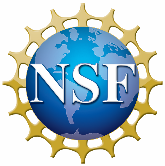 Cyberinfrastructure Leadership Academy
University of Oklahoma
Norman, Oklahoma
http://www.oscer.ou.edu/
hneeman@ou.edu
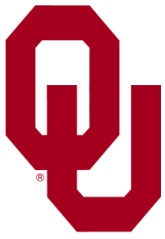 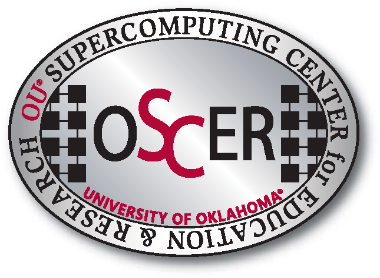 Senior Cyberinfrastructure leaders are retiring and taking their knowledge, experience and wisdom with them. We need to capture this quickly.
Emerging midcareer CI leaders are excellent at responding to national needs and serving their institutions’ researchers, but need to learn how to shape the national CI agenda.
Goals of this workshop in bringing these two groups together:
Transfer knowledge, experience and especially wisdom from senior CI leaders to emerging CI leaders, in order to enable emerging CI leaders to shape the national research CI landscape.
Initiate mentoring relationships between senior CI leaders and emerging CI leaders, in order to foster longer term professional development.
Establish peer mentoring among emerging CI leaders, in order to prepare and position them for national leadership, as senior CI leaders reduce their day to day engagement.
National Strategic Computing Initiative: This workshop focus is a key aspect of the NSF’s workforce development mission within NSCI.
Your photo here!
A Business Modelfor Physical Management ofBig Data
Business Model
OURRstore
Grant: hardware, software, multi-year extended warranties on everything
Institution (CIO): space, power, cooling, labor, maintenance after the initial extended warranty period
Researchers: media (tape cartridges)
Compared to roll-your-own disk, for researchers OURRstore tape is:
cheaper
more reliable
less labor
requires less training (~1 hour)
slower (moderate bandwidth, very high latency)
OSCER State of the Center Address
Wed Sep 30 2020
OURRstore Technology Strategy
Distribute the costs among a research funding agency,                           the institution, and the research teams.
Archive, not live storage: “Write once, read seldom if ever.”
Independent, standalone system; not part of a cluster.
Spend grant funds on many slots but few tape cartridges.
Media slots are available on a first come first serve basis.*
Software cost should be a modest fraction of total cost.
Maximize media longevity.
Globus for file transfers, file sharing, file publishing, discoverability etc.
LTFS (tiny file catalog on each tape cartridge):                                   Ship secondary copies to the data owner --                                               if anything goes wrong, it’s under $3K to buy                                        an LTO tape drive, and the software is free.
OSCER State of the Center Address
Wed Sep 30 2020
NSF MRI Grant
“MRI: Acquisition of a Regional Resource for Long-term Archiving of Large Scale Research Data Collections”
National Science Foundation grant no. OAC-1828567
9/1/2020 - 8/31/2021
Grant is 3 years -- archive is 8+ years.
OSCER State of the Center Address
Wed Sep 30 2020
Who’s Eligible? Who’s In?
Institutions in Great Plains Network states (AR,KS,MO,NE,OK,SD)
Institutions in EPSCoR jurisdictions
Institutions (and consortia) in non-EPSCoR jurisdictions,               if they buy an expansion cabinet
So far, 85 research teams at 27 institutions in 17 states, including 27 research teams at OU.
Just voted to start actively recruiting more!
16 teams will each need at least 1 PB: 8 at OU, 1 in another GPN state, and 7 in non-GPN EPSCoR states. By contrast, the original PetaStore proposal included only 12 teams total, regardless of capacity need.
OSCER State of the Center Address
Wed Sep 30 2020
How Much Need?
Per the proposal:
Capacity needed: 134 PB
$25M+ in on-premise RAID, OR
$15M+ in cloud,                    OR, 
$8M     in USB disk drives (Good luck managing that!), OR
$2.4M  in tape cartridges
If we bought the full 134 PB today.
Current funding of these projects: $162M
Pending/planned funding: $140M
Faculty: 250+
Staff: 150+
Postdocs: 100+
Graduate students: 500+
Undergraduate students: 500+
OSCER State of the Center Address
Wed Sep 30 2020
Yeah, But Tape Sucks!
Well, yes, tape does suck:
Retrieval has very high latency (typically 1 minute per file).
Tape medium inside a tape cartridge can break!
How to resolve?
Only store large files (OURRstore minimum is 1 GB).
So, you have to create Zip files or compressed tar files.
Offline storage: download file to disk before using.
Think hierarchically:
Small amount of very fast disk
Medium amount of “slow” disk
Large amount of tape
OSCER State of the Center Address
Wed Sep 30 2020
Investment Protection
PetaStore (current archive) will reach end-of-life when OURRStore gets to full production.
Faculty may not have funds for purchasing new media in     the next archive for their old data (that’s not relevant to their current grants).
Need to provide for buying up front instead of recurring charges.
How to handle the tape?
OSCER State of the Center Address
Wed Sep 30 2020
Longevity Strategy
OURRstore has to be backward-compatible with the PetaStore, in the sense of allowing LTO, including LTO-5 and LTO-6.
Tape cartridges are good for the earliest of:
15 years
5000 load/unload cycles
200 complete tape read/writes
So far, only 6 PetaStore tape cartridges (<< 1%) are in danger of wearing out in less than 15 years.
OURRstore must include some LTO-6 drives,                  which can read and write both LTO-6 and LTO-5,                but new tapes will be LTO-7 Type M (9 TB).
Unlike disk drives, tape cartridges can migrate from system to system.
OSCER State of the Center Address
Wed Sep 30 2020
Longevity Mechanism
Once OURRstore is in full production:
Set PetaStore to read-only.
On the PetaStore, for a small number of tape cartridges,  identify all the files on them.
Copy all those tape cartridges to OURRstore.
Export those tape cartridges from the PetaStore.
Import them into OURRstore and reformat.
Repeat, copying the new files onto the newly imported cartridges.
When all files are copied (months, maybe a year), decommission the PetaStore.
We’ll use this same procedure at OURRstore’s end of life.
OSCER State of the Center Address
Wed Sep 30 2020
Schooner: non-condominium nodes
Compute nodes, non-condominium, Haswell
266 x R430, dual E5-2650v3 10-core 2.3/2.0/2.6 GHz,     32 GB RAM
  72 x R430, dual E5-2660v3 10-core 2.6/2.2/2.9 GHz,     32 GB RAM
  48 x R430, dual E5-2670v3 12-core 2.3/2.0/2.6 GHz,     64 GB RAM
Accelerator-capable nodes, non-condominium, Haswell
  28 x R730, dual E5-2650v3 10-core 2.3/2.0/2.6 GHz,     32 GB RAM
    5 x R730, dual E5-2670v3 12-core 2.3/2.0/2.6 GHz,     64 GB RAM
Large RAM node, non-condominium, Haswell
    1 x R930, quad E7-4809v3  8-core 2.0/1.8/1.8 GHz, 1024 GB RAM
Accelerators, non-condominium
    6 x NVIDIA K20M
  24 x Intel Xeon Phi 31S1P
Subtotal peak CPU speed, non-condominium:                280.47 TFLOPs (base), 365.26 TFLOPs (max turbo)
OSCER State of the Center Address
Wed Sep 30 2020
121
Schooner: Condominium, Haswell/Broadwell
Compute nodes, condominium, Haswell/Broadwell
  7 x R630, dual E5-2640v3     8-core 2.6/2.2/2.8 GHz,     32 GB RAM
  6 x R430, dual E5-2650Lv3 12-core 1.8/1.5/2.1 GHz,     64 GB RAM
84 x R430, dual E5-2670v3   12-core 2.3/2.0/2.6 GHz,     64 GB RAM
  5 x R430, dual E5-2670v3,  12-core 2.3/2.0/2.6 GHz,   128 GB RAM
14 x R430, dual E5-2650v4   12-core 2.2/1.8/2.8 GHz,     64 GB RAM
  6 x R730, dual E5-2630v3,    8-core 2.4/2.1/2.6 GHz,   128 GB RAM
Accelerator-capable nodes, condominium, Haswell
  1 x R730, dual E5-2650v3   10-core 2.3/2.0/2.6 GHz,     32 GB RAM
  3 x R730, dual E5-2670v3   12-core 2.3/2.0/2.6 GHz,     64 GB RAM
Large RAM node, condominium, Haswell/Broadwell
  1 x R930, quad E7-4809v3    8-core 2.0/1.8/1.8 GHz, 3072 GB RAM
  1 x R930, quad E7-4830v4  14-core 2.0/1.6/2.2 GHz, 2048 GB RAM
Accelerators
  8 x NVIDIA K20M
Subtotal peak CPU speed, new condominium:                        93.95 TFLOPs (base), 124.29 TFLOPs (max turbo)
OSCER State of the Center Address
Wed Sep 30 2020
122
Schooner: Condominium, Skylake/Cascade Lake/KNL
Compute nodes, condominium, Skylake/Cascade Lake
12 x R640, dual Gold 6140     18-core 2.3/1.5/2.1 GHz,    96 GB RAM
  1 x R640, dual Gold 6152     22-core 1.8/1.5/2.1 GHz,  384 GB RAM
  4 x R640, dual Gold 6230     12-core 2.1/1.1/2.0 GHz,    96 GB RAM
  5 x R440, dual Gold 6230     12-core 2.1/1.1/2.0 GHz,  192 GB RAM
  4 x R440, dual Gold 6230     12-core 2.1/1.1/2.0 GHz,    96 GB RAM
Compute nodes, condominium, Intel Xeon Phi Knights Landing
  5 x C6320p, sgl 7210,          64-core 1.3/1.5 GHz,           48 GB RAM
  3 x C6230p, sgl 7230,          64-core 1.3/1.5 GHz,           48 GB RAM
Subtotal peak CPU speed, condominium              Skylake/Cascade Lake/KNL:                                                    62.31 TFLOPs (base), 76.53 TFLOPs (max turbo)
OSCER State of the Center Address
Wed Sep 30 2020
123
Schooner: Condominium, Sandy Bridge
As an experiment, we transferred condominium nodes from Boomer over to Schooner. This worked great!
Compute nodes, condominium, old
59 x R620, dual E5-2650 [v1], 8-core, 2.0 GHz, 32 GB
Accelerator-capable nodes, condominium, old
  6 x R720, dual E5-2650 [v1], 8-core, 2.0 GHz, 32 GB
Accelerators, condominium, old
12 x NVIDIA M2075
  6 x NVIDIA K20M
Storage, diskfull nodes, condominium, old
  4 x R720xd, 12 x 3 TB = ~19 TB usable each
Subtotal peak CPU speed, old condominium: 16.64 TFLOPs
OSCER State of the Center Address
Wed Sep 30 2020
124
Schooner: non-condominium other
Interconnects
Infiniband: Mellanox FDR/FDR10 3:1 oversubscribed                 (40 Gbps native, 13.33 Gbps oversubscribed)
Ethernet: GigE downlinks to nodes, 10GE uplinks to core
Storage (user-accessible)
DataDirect Networks SFA7700X Lustre w/70 x 6 TB =               ~309 TB usable
7 x home/scratch/work/data 12 x 6 TB = ~176 TB usable
OSCER State of the Center Address
Wed Sep 30 2020
125
New Supercomputer Features
NEW! Long job queue (7 days)
NEW! Daily report on queue wait times
COMING! Unlimited job durations                                     (If we can get batch job preemption/suspension to work ….)
COMING! Core and RAM request enforcement via cgroups
OSCER State of the Center Address
Wed Sep 30 2020
126
New Initiatives
GPU Needs Analysis: We want to know who is likely to need GPUs for their number crunching, including but not limited to AI/Machine Learning/Deep Learning.
Single-node/Multi-thread Benchmarking: For researchers who run single-node/multi-threaded parallel applications, we want to work with them, to benchmark their software to see what the best number of threads to run on is. This is very important because the next generation of CPUs have up to    128 cores per CPU chip! So if your code runs best on, say,     12 cores, we’d rather let other users run on the rest of the cores.
OSCER State of the Center Address
Wed Sep 30 2020
127
Research Computing and Enterprise IT
Enterprise IT vs Research Computing
Enterprise IT: HARDENED
Secure
Established technology
Best practices
5 nines: 99.999% uptime = 5.25 minutes of downtime per year
Research Computing: SQUISHY
Fast and flexible (turn on a dime)
Cutting edge technology (= broken)
In some cases, no such thing as best practices!
1.5 nines: 95% uptime = 18.25 days of downtime per year
This is the NSF’s standard, from NSF solicitation 17-558:
“… [$60M NSF-funded] production resources should be unavailable as a result of scheduled and unscheduled maintenance no more than 5% of the time.”
[OSCER: < 1%]
OSCER State of the Center Address
Wed Sep 30 2020
129
Enterprise IT: Why 5 9s?
On Aug 8 2016, Delta Air Lines experienced a power outage in their Atlanta data center that lasted 5 hours.
Cost: $150M ($1M every 2 minutes of downtime)
https://money.cnn.com/2016/09/07/technology/delta-computer-outage-cost/
OSCER State of the Center Address
Wed Sep 30 2020
130
Enterprise vs Research: Incentives
Suppose payroll is going out tomorrow, and                        the payroll system goes down tonight.
On payroll day, what happens on the Enterprise IT people   who are accountable for the outage?
Therefore, what must Enterprise IT people do                           to stay in business?
Suppose Research Computing isn’t on the cutting edge,     and so proposals from the institution are less competitive.
Eventually, what will happen to the Research Computing team?
Therefore, what must Research Computing people do              to stay in business?
OSCER State of the Center Address
Wed Sep 30 2020
131
Research: Why 1 ½ 9s?
Research Computing can afford to make mistakes:               A system that’s mostly up but crashes occasionally is fine.
1 day of HPC downtime = 10-100 lost grad student days
1 grad student = ~$59K/yr fully loaded with fringe+tuition+Indirect       => 100 grad student days = ~$16K productivity loss WORST CASE                       => ~$300-$1600 productivity loss per research group
Cost of 5 Nines vs 1.5 Nines: 5-10x, but budgets are fixed – so the actual cost is cutting computing-intensive and data-intensive research productivity by 80-90%.
Therefore: Let the machine go down from time to time,           as a tradeoff for having more (but less resilient) resources,          to maximize research productivity per year,                                at the cost of occasional lost days.
OSCER State of the Center Address
Wed Sep 30 2020
132
Research is the Enterprise Testbed
Research Computing has only limited best practices.
But, technologies currently being adopted by Research Computing are likely to become enterprise requirements in a few to several years.
So, let Enterprise IT watch Research Computing make mistakes (which in Research Computing is a good thing), and                   use those observations to develop best practices for  Enterprise IT.
OSCER State of the Center Address
Wed Sep 30 2020
133